5 Wind and solar power
CO2 quantities
Cubic mile of oil
Wind and solar costs
Capacity factor
Natural gas dependency
Intermittency
Materials mining
$ trillions per year?
Fission is in Fashion
Each new 1-GW coal plant emits 8 Mt CO2/year.574 GW of new coal plants' emissions = 5 Gt/year.
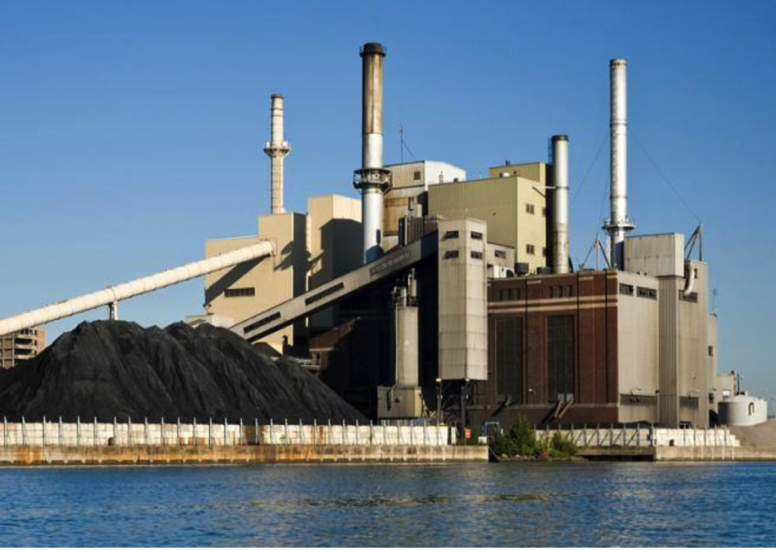 [Speaker Notes: https://www.scientificamerican.com/article/climate-pledges-will-fall-short-of-needed-2-degree-c-limit/
https://www.eenews.net/special_reports/global_climate_debate/stories/1060045212/print
http://wedocs.unep.org/bitstream/handle/20.500.11822/10572/EGR_Executive%20_summary_EN.pdf?sequence=1&isAllowed=y]
Economic suicide?
Don’t end reliable, cheap power before getting a substitute!
Vaclav Smil:
Energy from burning carbon is the basis of civilization. 
We need to put in place a different source of reliable, economic energy before removing the old.
https://www.wyodaily.com/photos/big/11242/12
Princeton University Net-Zero America
345 page PowerPoint presentation; $2.5 trillion by 2050.
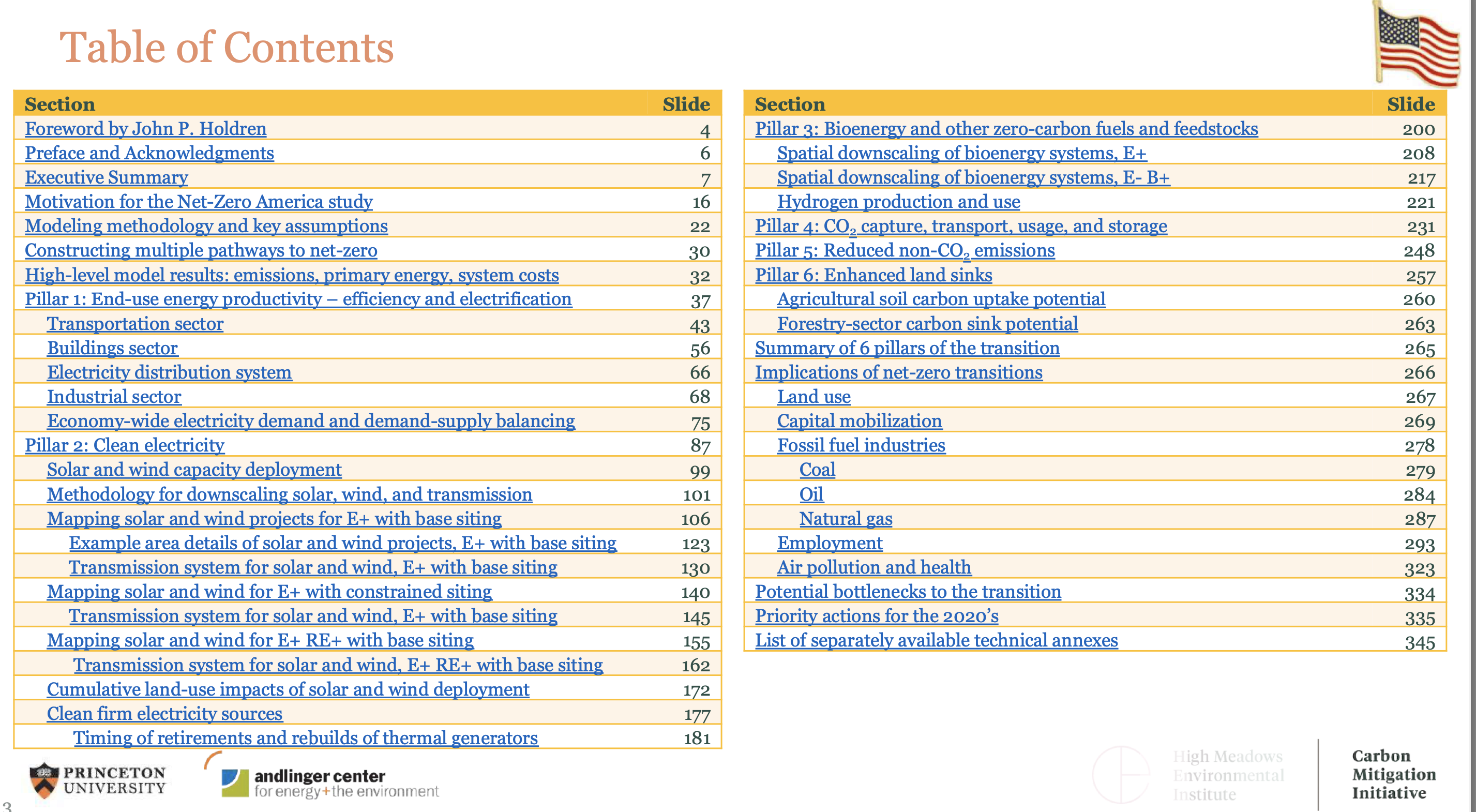 USA only
wind, solar
batteries
transmission
bioenergy
CCS
H2 for synfuel
https://netzeroamerica.princeton.edu/img/Princeton_NZA_Interim_Report_15_Dec_2020_FINAL.pdf
Princeton University Net-Zero America
Practical? Technology? Cost? Mining? Land area? Just US?
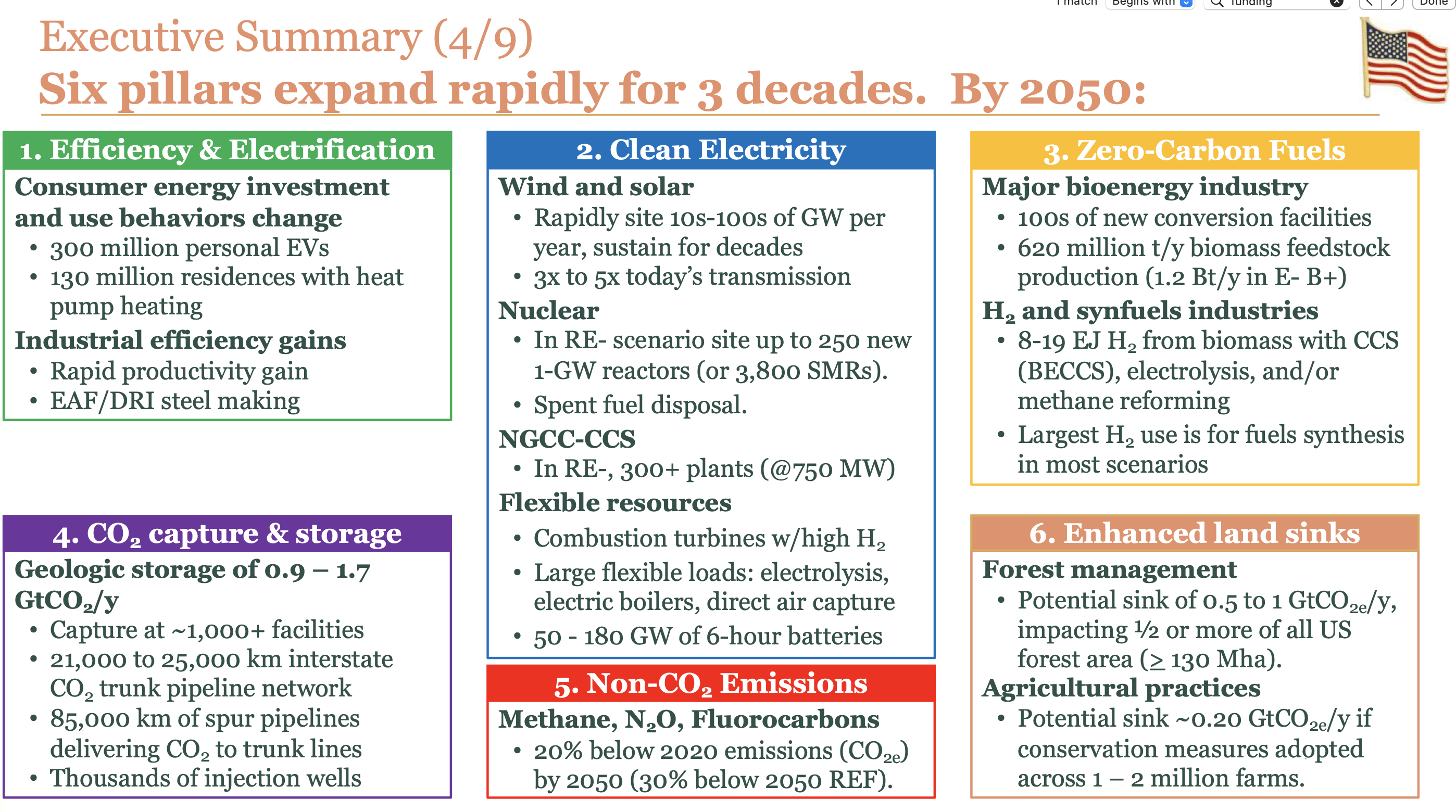 https://netzeroamerica.princeton.edu/img/Princeton_NZA_Interim_Report_15_Dec_2020_FINAL.pdf
Global energy equivalent: 3 cubic miles of oil
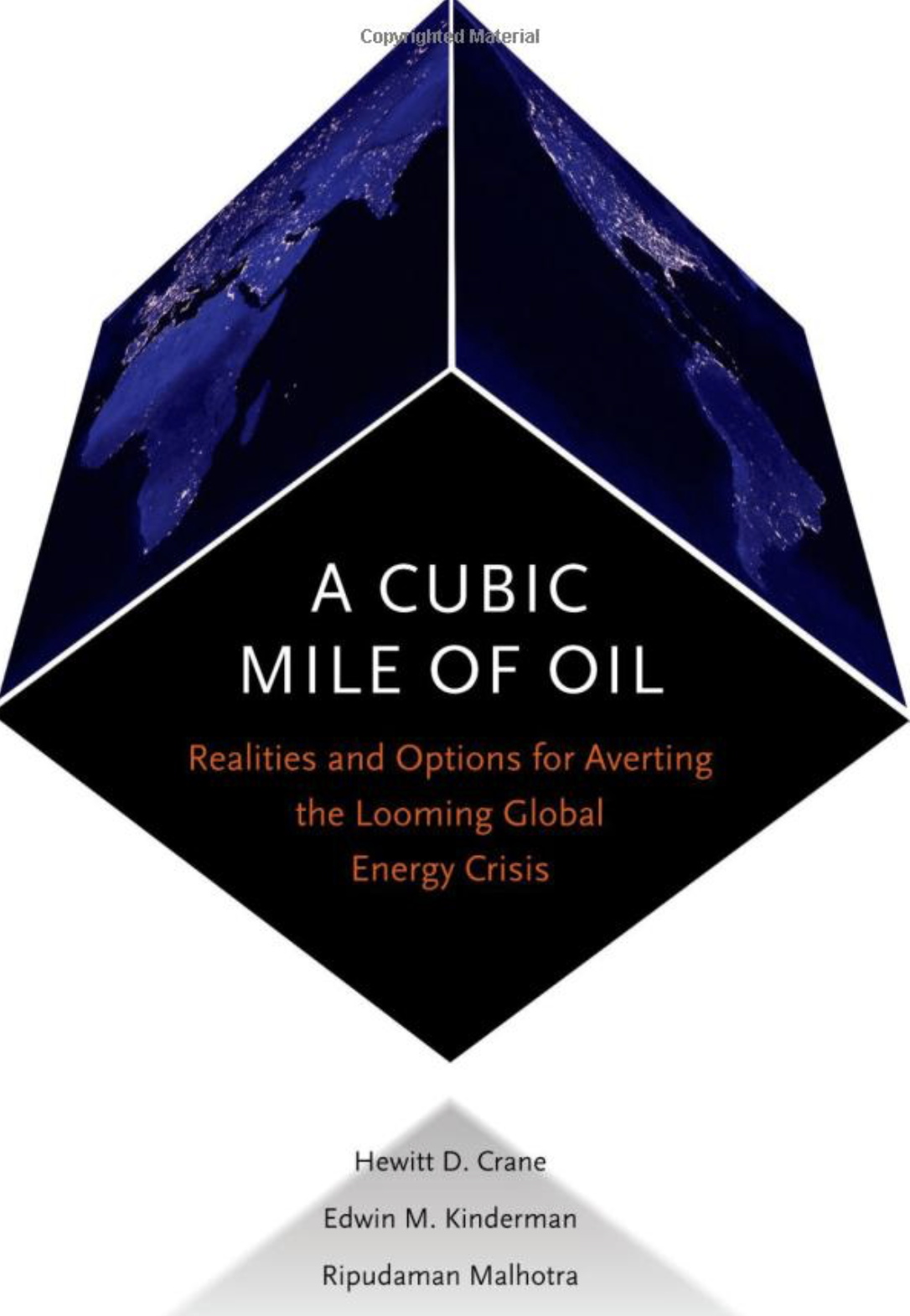 Ripu Malhotra et al, SRI
We might supply all the world’s energy with ALL of these.
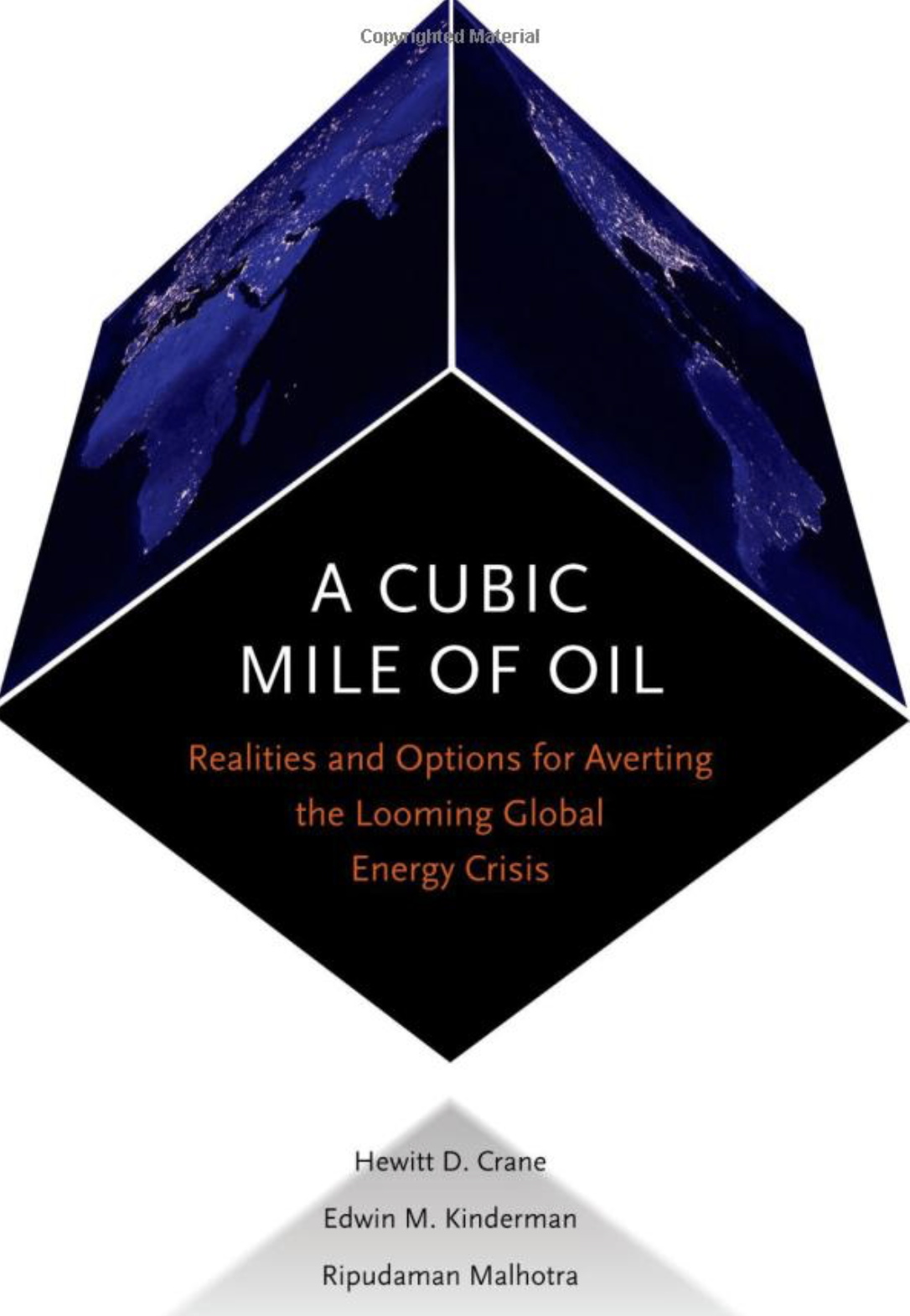 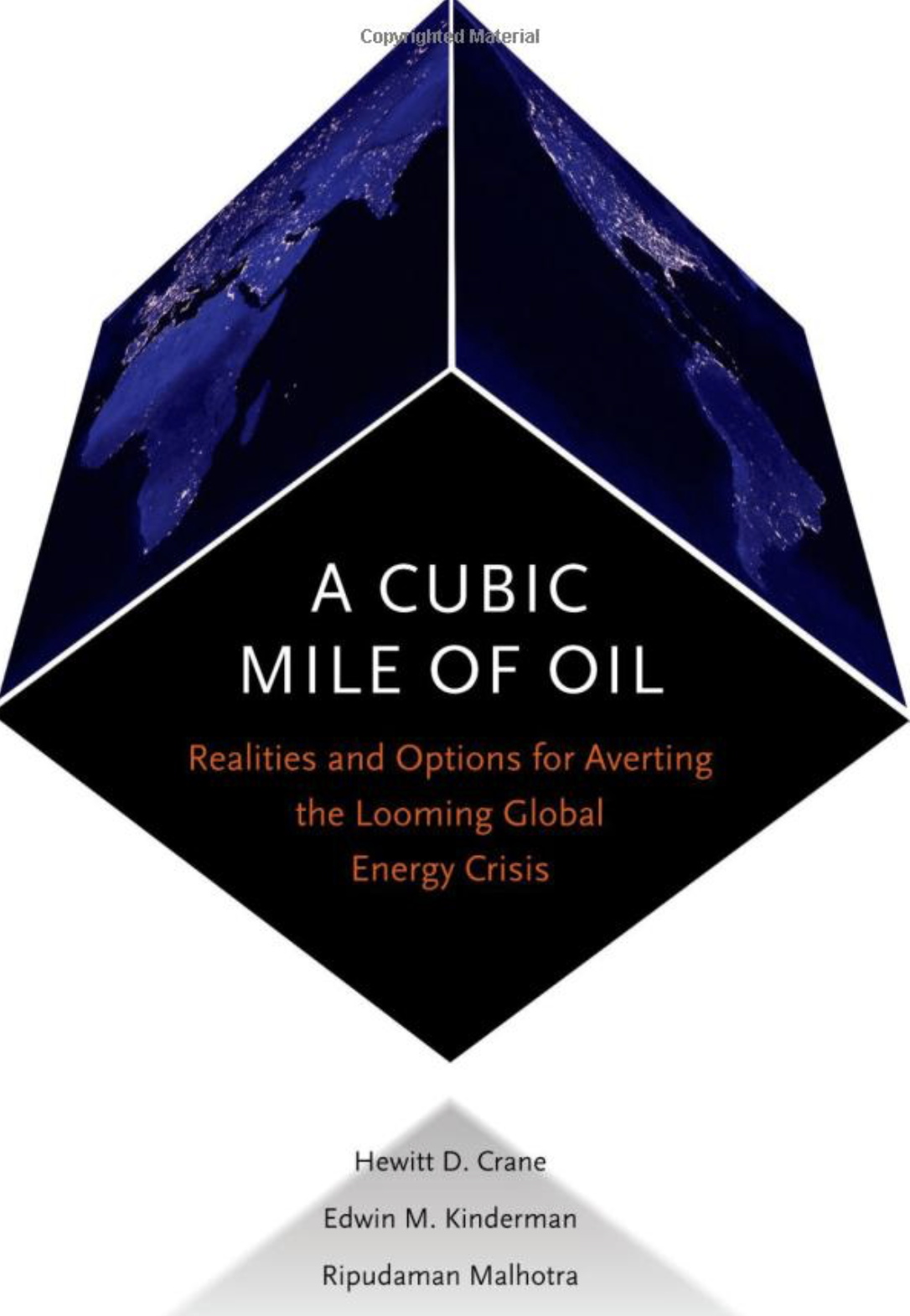 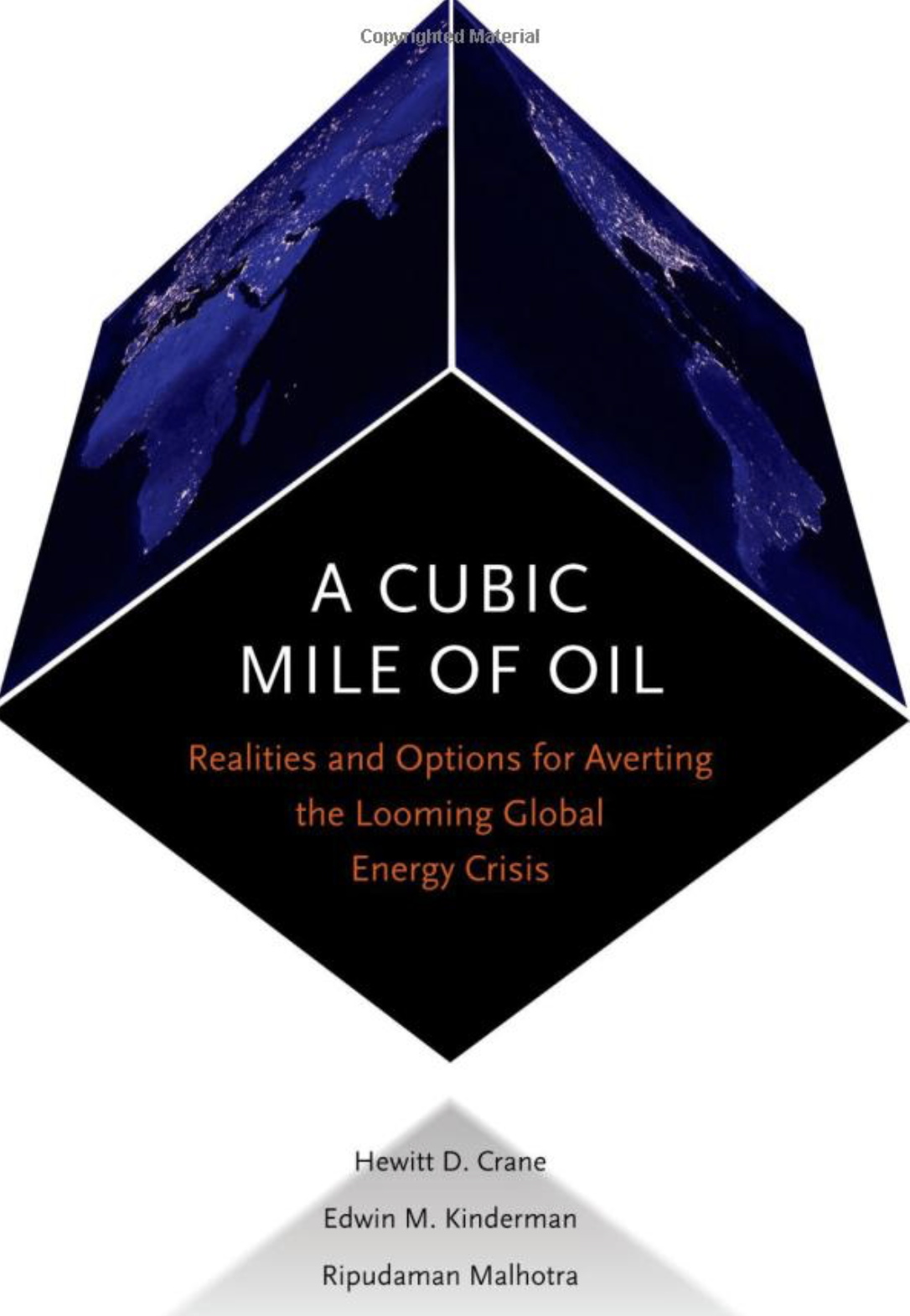 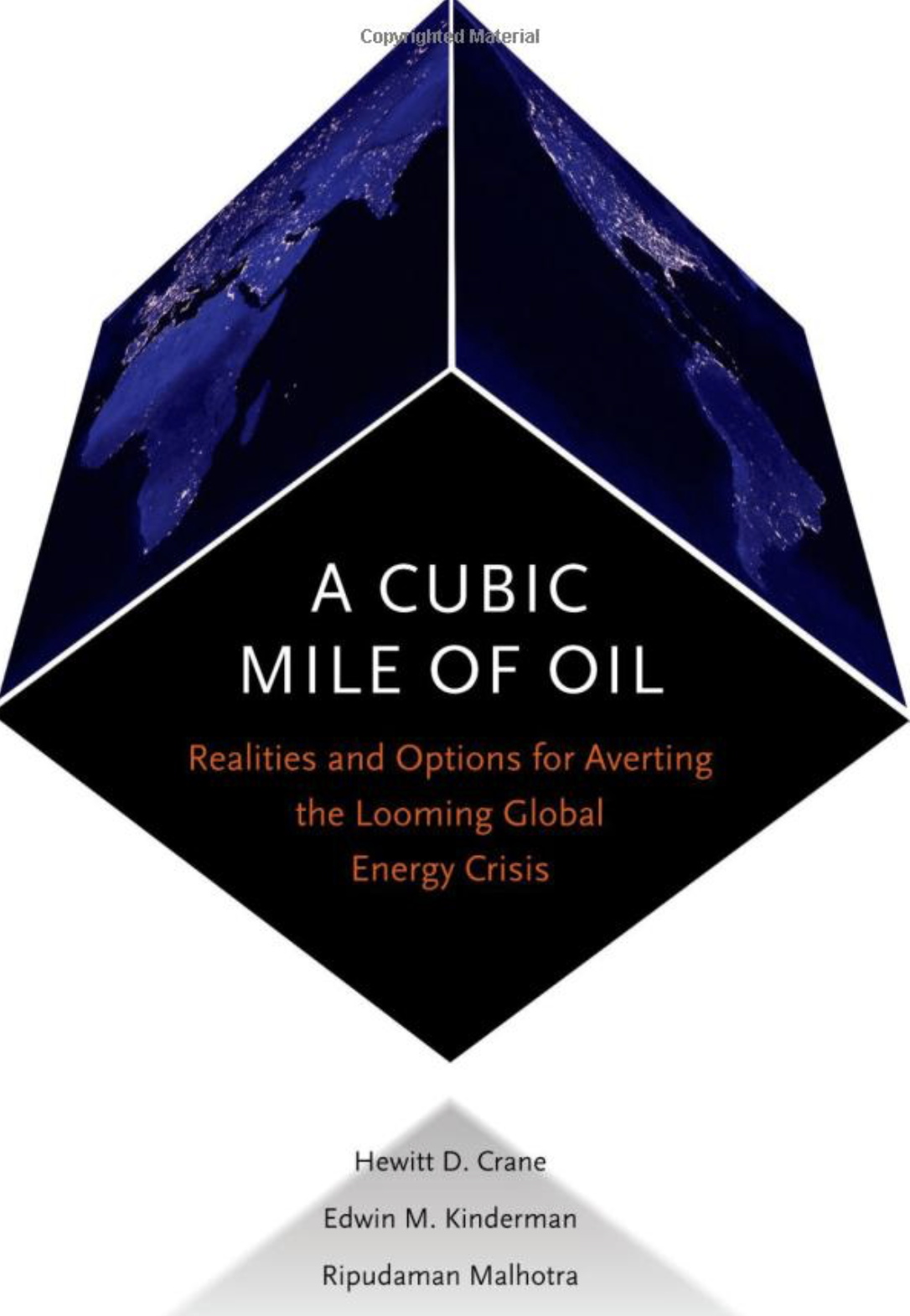 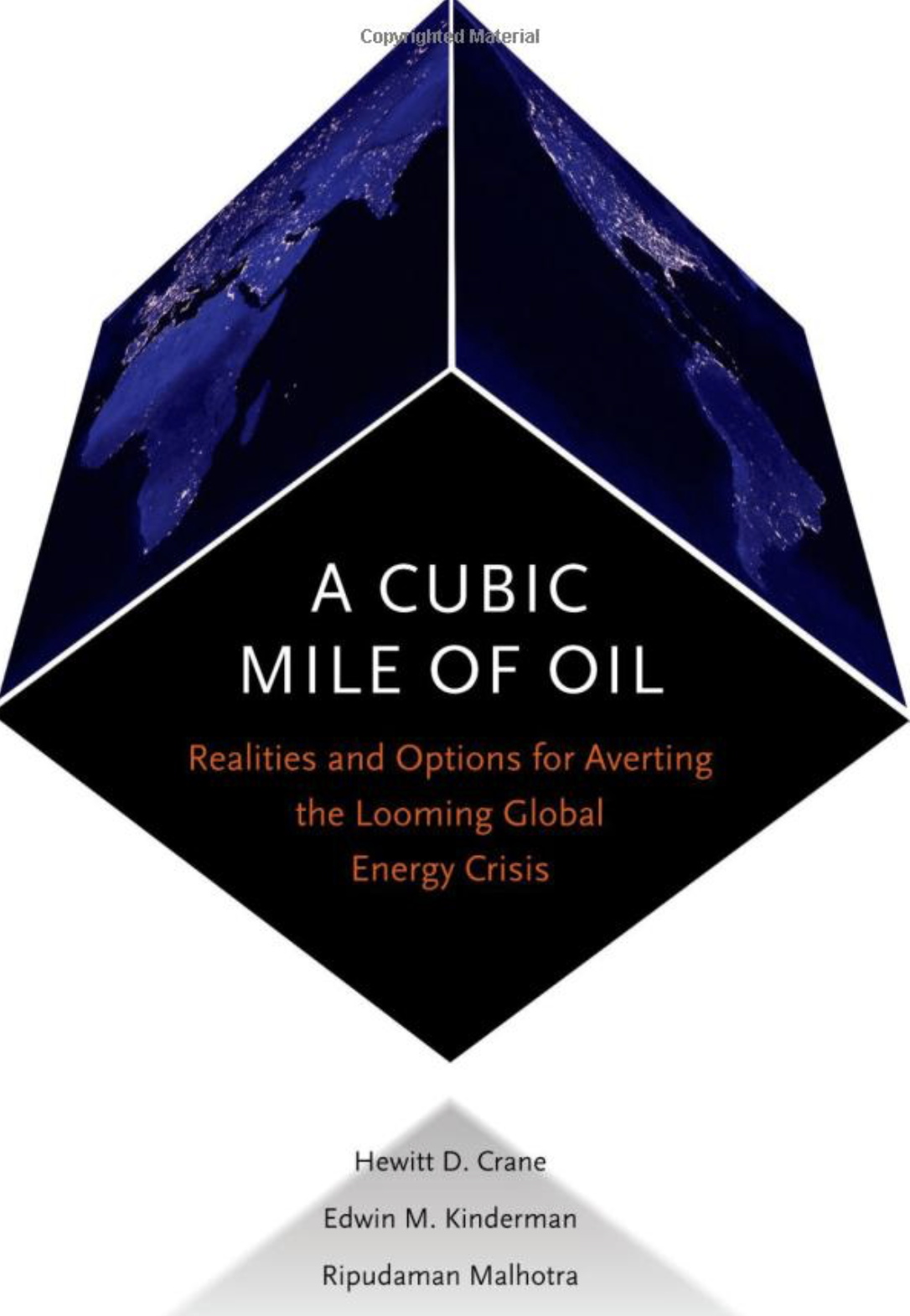 Energy equivalent of 1 cubic mile of oil
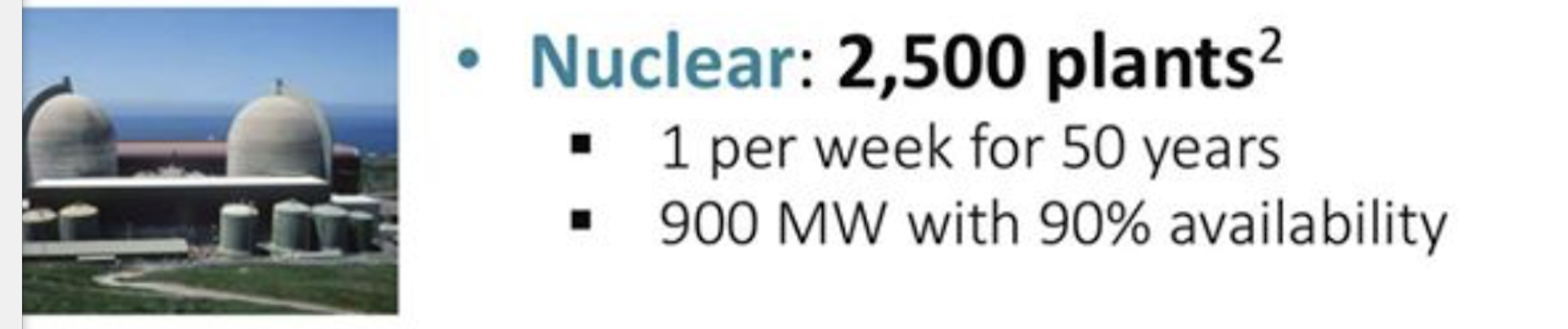 Low natural gas costs dropped electricity prices to ~ 2.5 cents/kWh in US mid-West and mid-Atlantic regions.
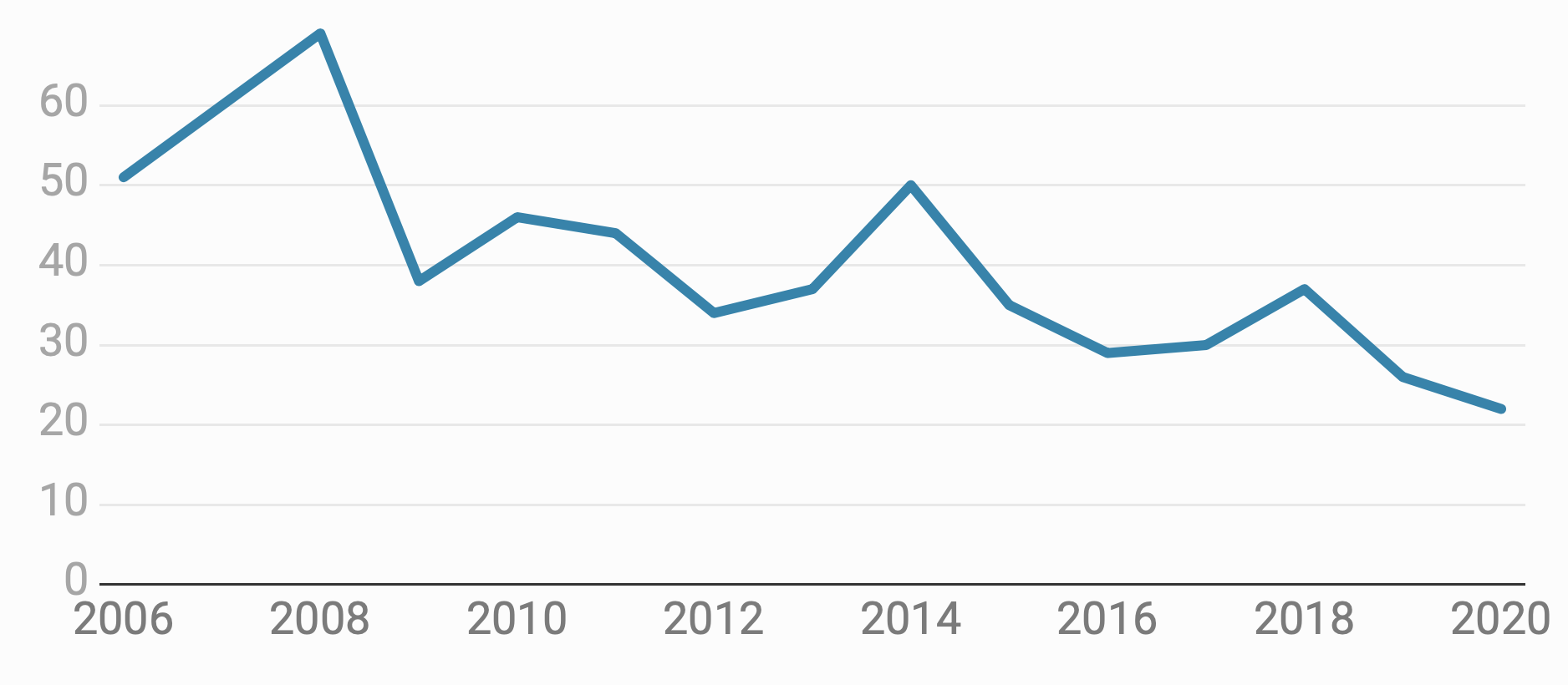 https://www.forbes.com/sites/scottcarpenter/2020/09/30/when-nuclear-plants-ask-for-money-states-find-they-cant-afford-to-say-no/#4d15dc4c4b9b
New England electricity generation 7/8/20
Renewables, % of 7%
All sources
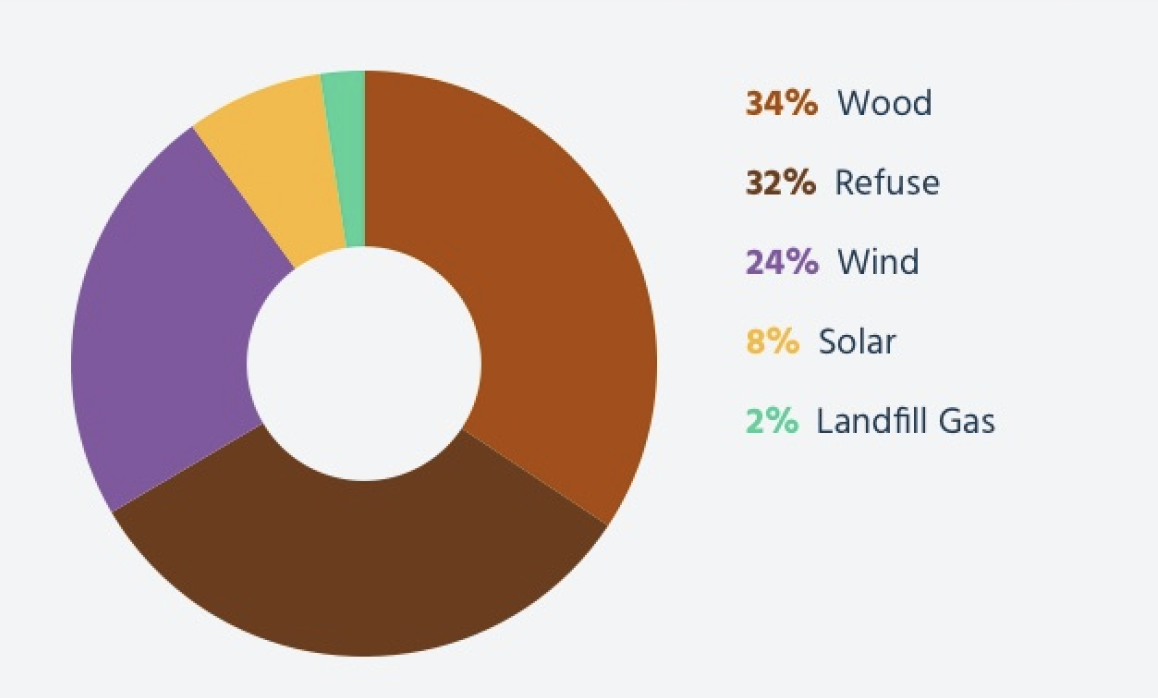 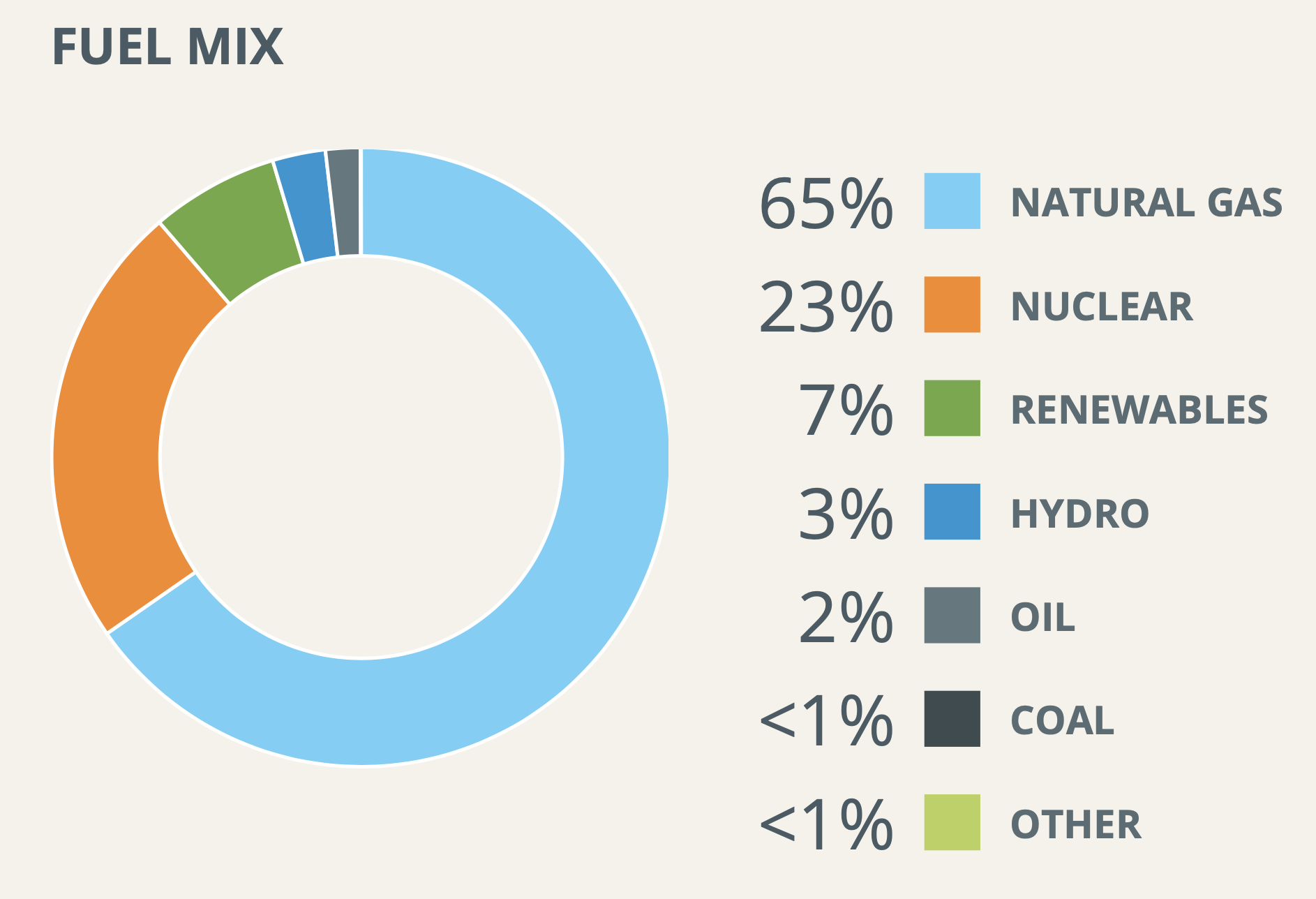 Source: ISO-NE.com
Copper Mountain solar facility, Nevada, 802 MWlargest in US
https://www.ysgsolar.com/blog/15-largest-solar-farms-world-2021-ysg-solar
Solar power needs 450X the land of fission plants.
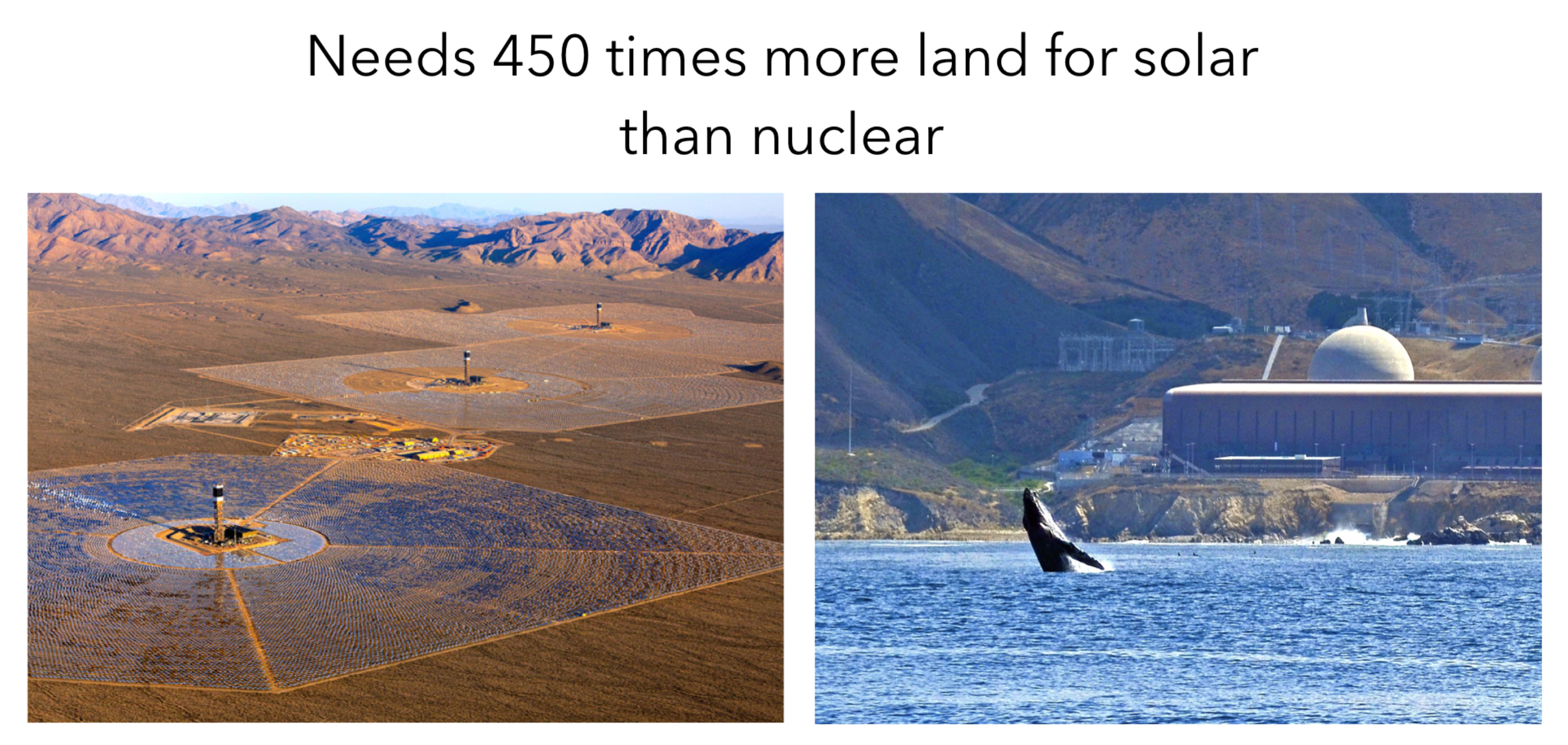 https://environmentalprogress.org/the-complete-case-for-nuclear
Net metering: Utilities must buy electricity from rooftop solar panels at retail (~20 ¢/kWh) not grid market (~5 ¢/kWh).
Power can’t be controlled by utility.
Exacerbates duck curve.
Increases total power costs; paid by other customers.

The most expensive “renewable” energy.

Community solar brings benefits to homes in shade.
https://www.solarreviews.com/blog/california-net-metering-nem-2
California's “duck curve”, created by by unmanaged, subsidized solar, causes mid-day shutdown of power plants.
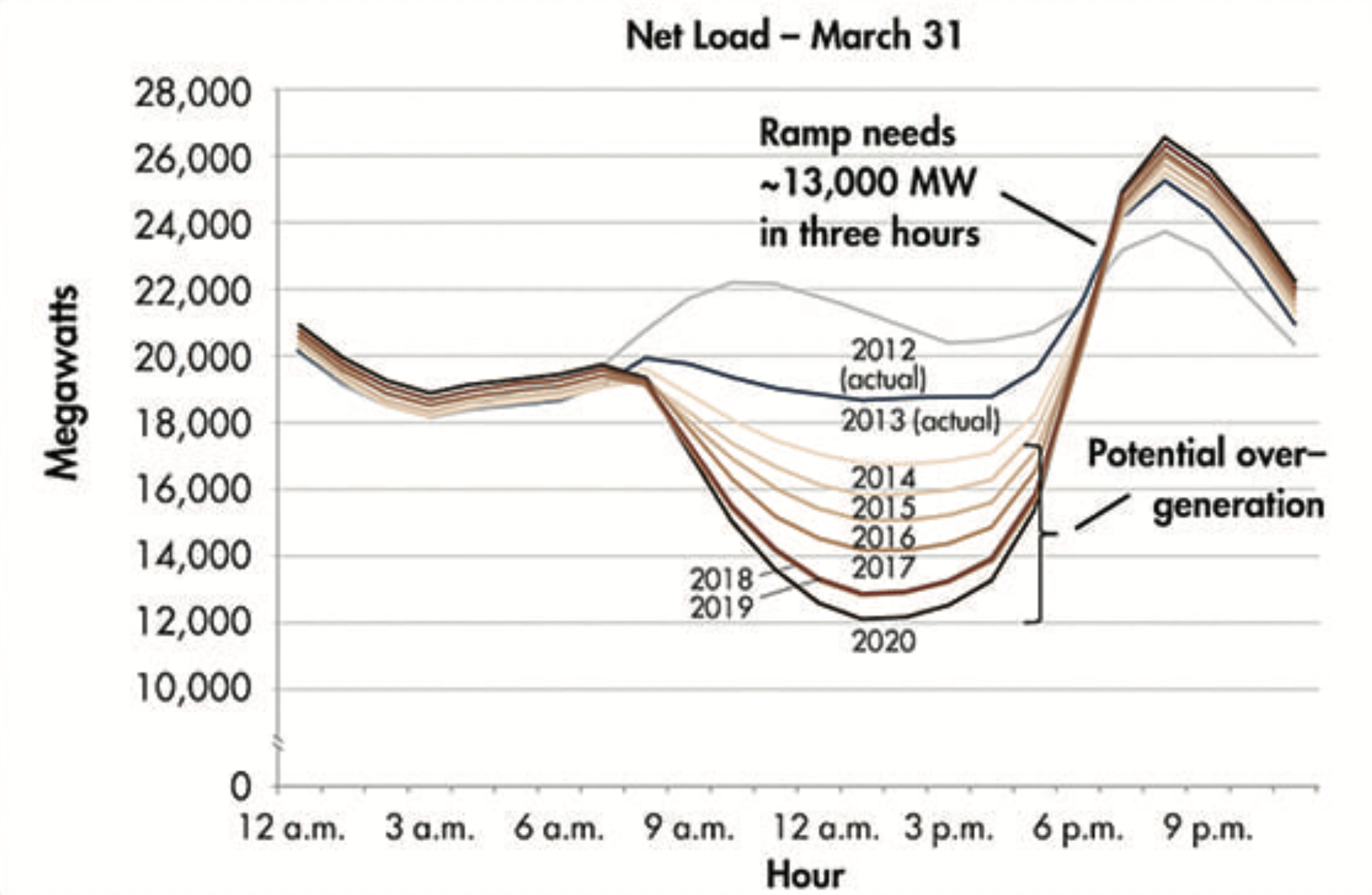 https://www.energy.gov/eere/articles/confronting-duck-curve-how-address-over-generation-solar-energy
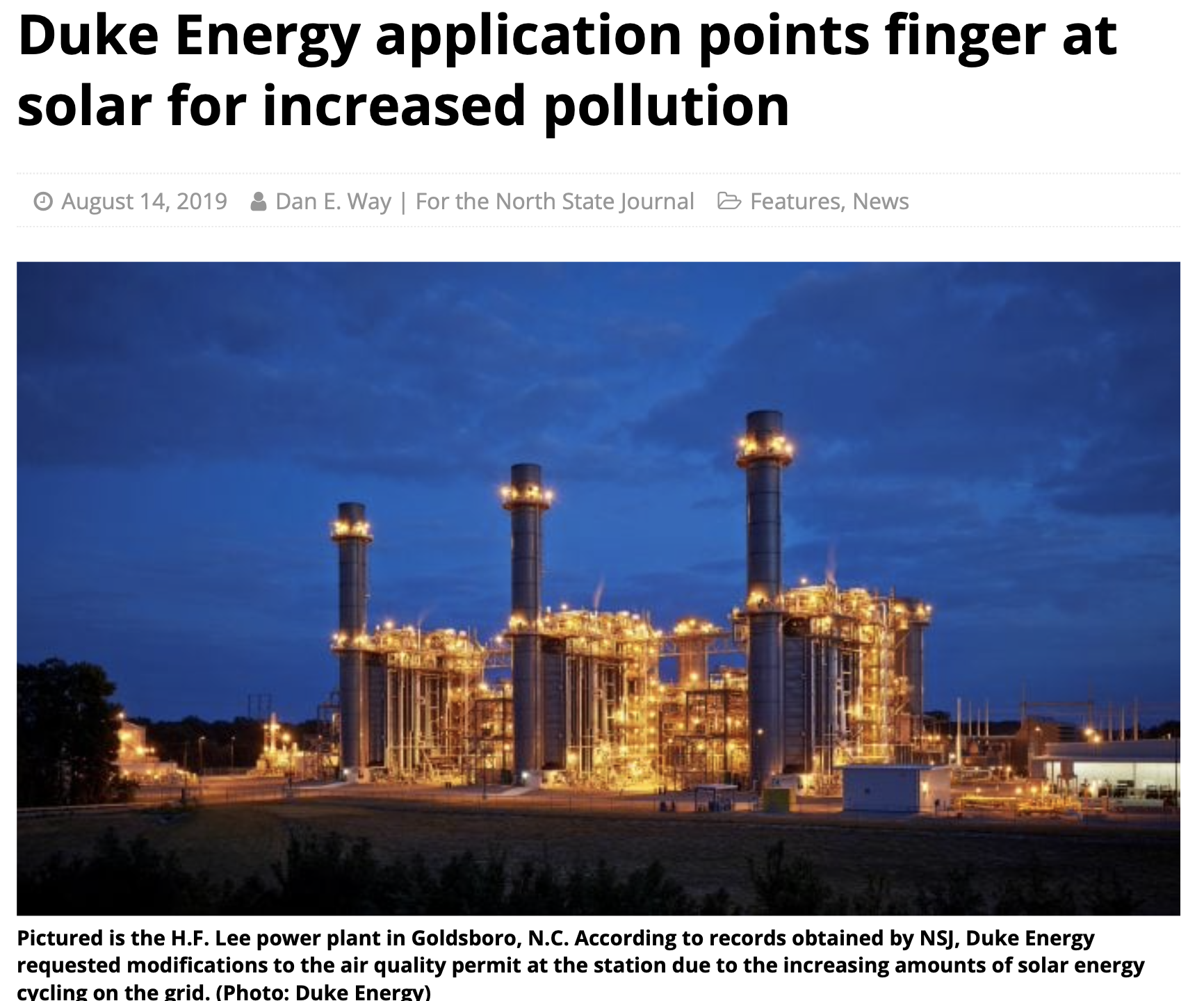 NOx emissions increase as gas turbines start/stop as solar panels stop/start.
Full time        264#/day
Off if sunny   624#/day
Idle if sunny  381#/day
https://nsjonline.com/article/2019/08/duke-energy-application-points-finger-at-solar-for-increased-pollution/
Wind power needs 400X the land of fission plants.
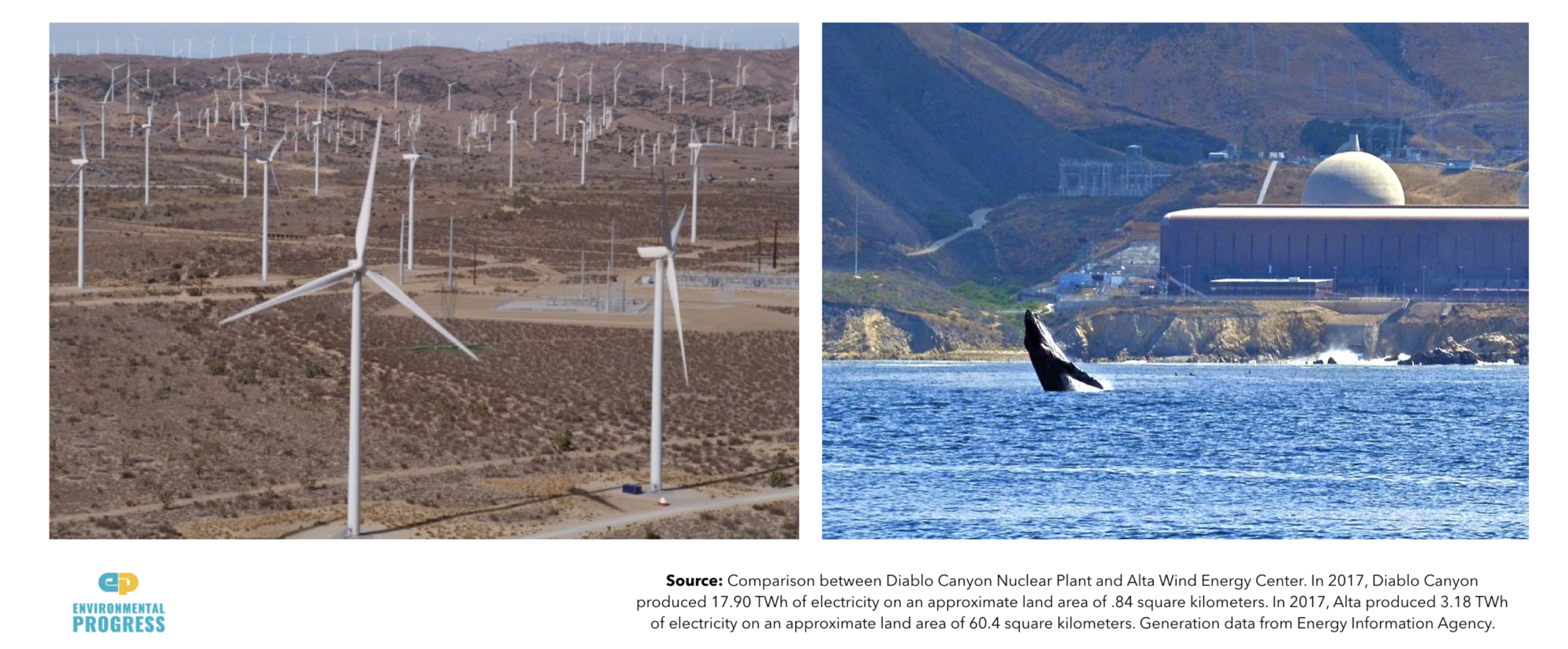 Ergo the emphasis on expensive off-shore wind.
https://environmentalprogress.org/the-complete-case-for-nuclear
Wind energy costs ~ $42/MWh.US National Renewable Energy Labs, on land @ 42% capacity factor)
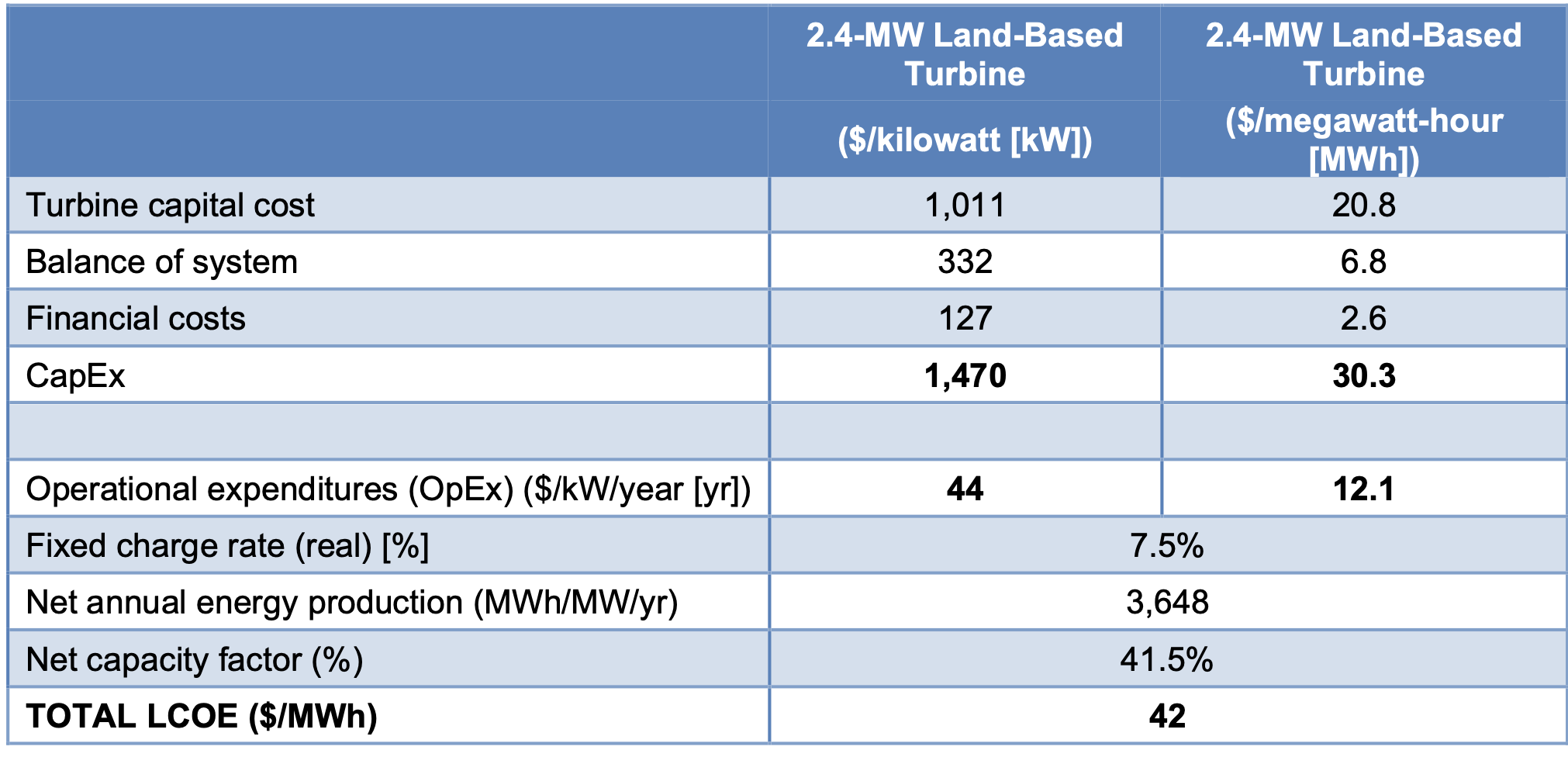 https://www.nrel.gov/docs/fy20osti/74598.pdf
Offshore wind costs ~$89/MWh(off shore @ 49% capacity factor)
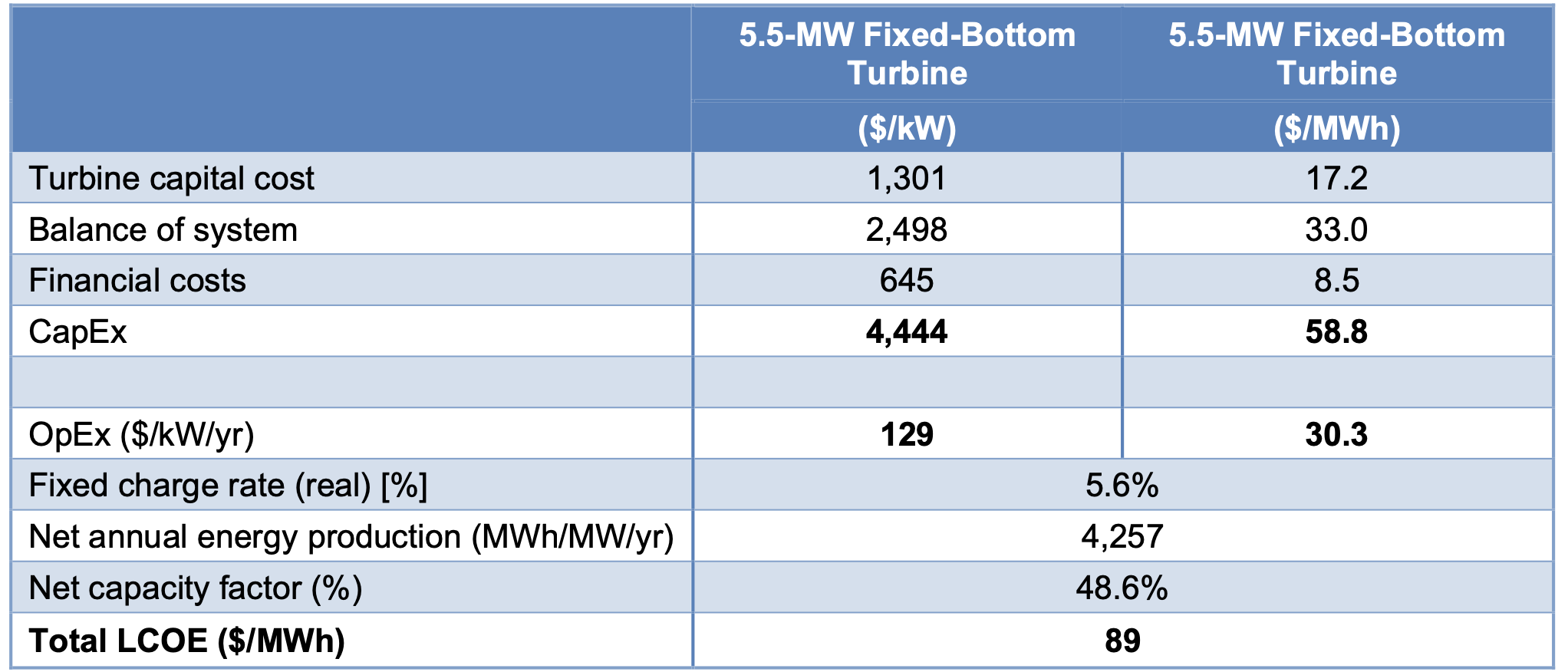 https://www.nrel.gov/docs/fy20osti/74598.pdf
Lazard: levelized cost of electric energy
( $100/MWh = 10 cents/kWh )
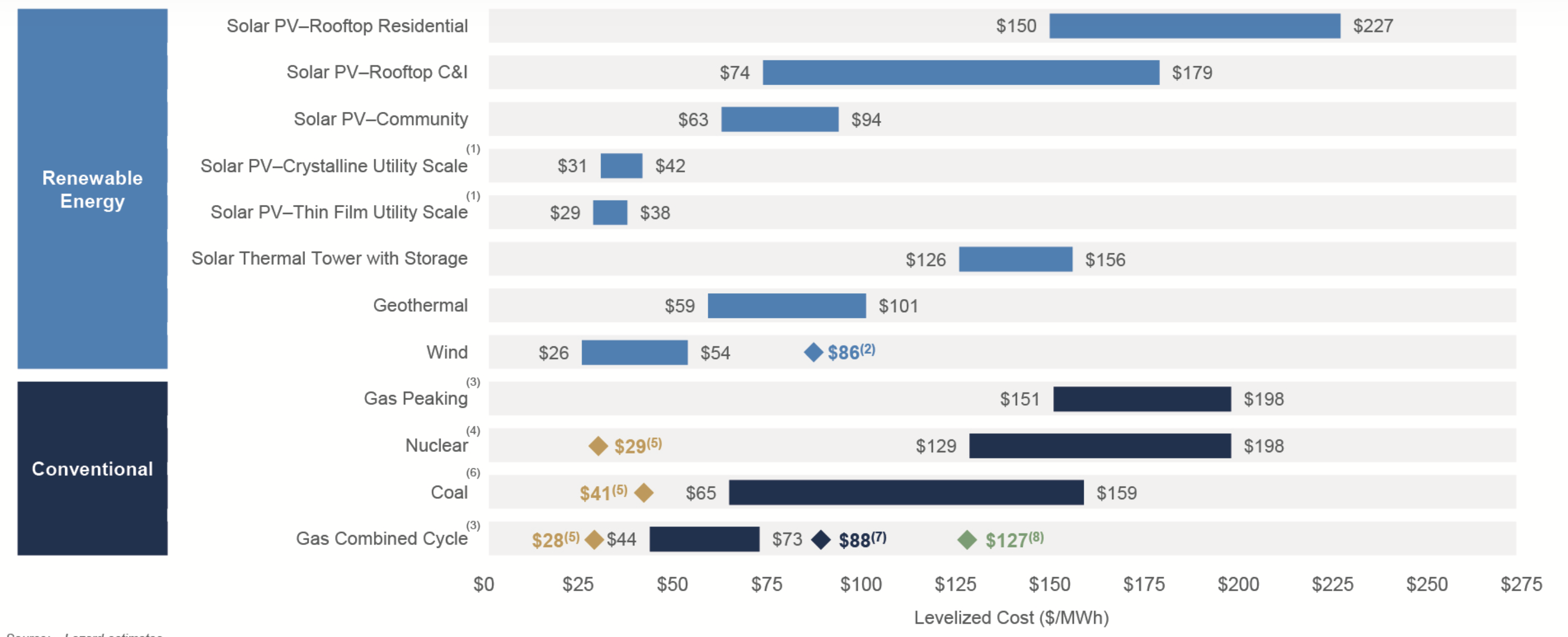 ~3.7 cents/kWh
~4.1 cents/kWh
https://www.lazard.com/perspective/lcoe2020
Often wind/solar $/kWh is < 50% of revenue.
electricitygenerated$/kWh
Wind/Solar preferences
Feed-in tariffs
Renewable portfolio standards
Bird kill examptions
Local zoning overrides
15-50% credit in auctions for firm power capacity
electricity$  curtailed
capacity payments  $
$  renewable energy credits
Wind/Solar Developer
federal investment  tax credits $
$  production tax credits
accelerated  $ depreciation
$  tax exemptgreen bond interest discount
state income  $tax credits
$grants
property tax  $ exemption
Angwin: Shorting the Grid
Massachusetts utilities pay solar panel generators $345/MWh (34.5¢/kWh) for solar energy RECs (renewable energy credits).
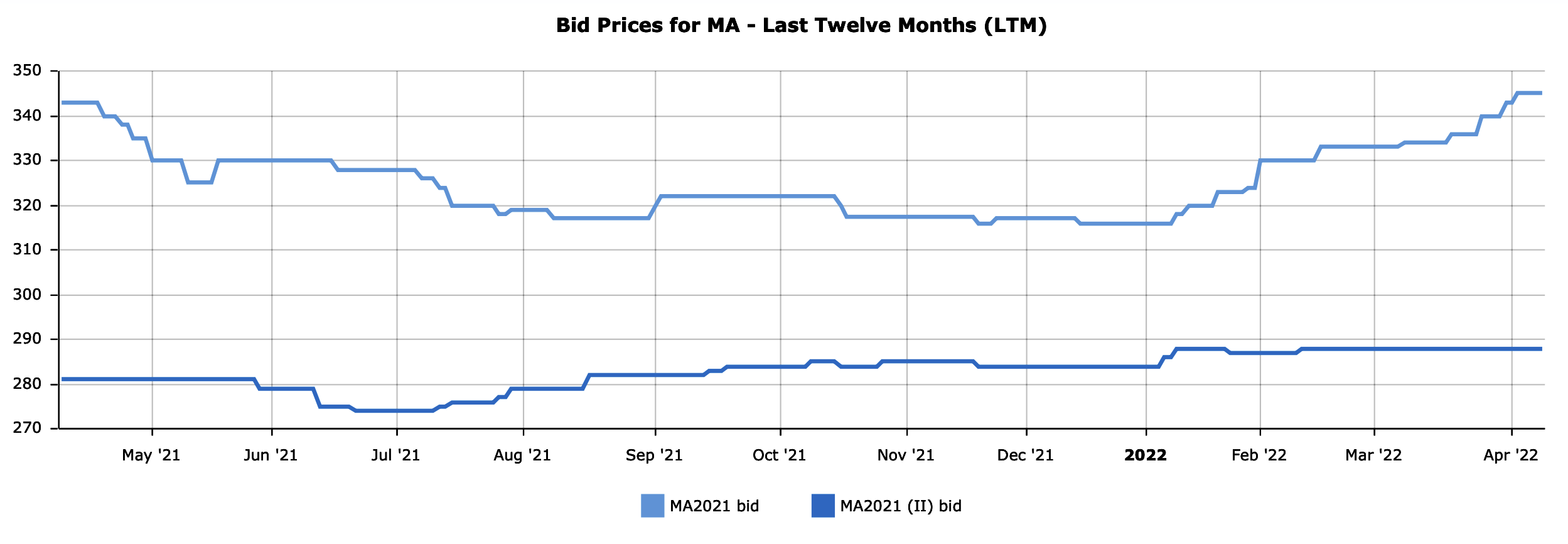 https://www.srectrade.com/markets/rps/srec/massachusetts
Nations supporting wind/solar doubled electricity prices.
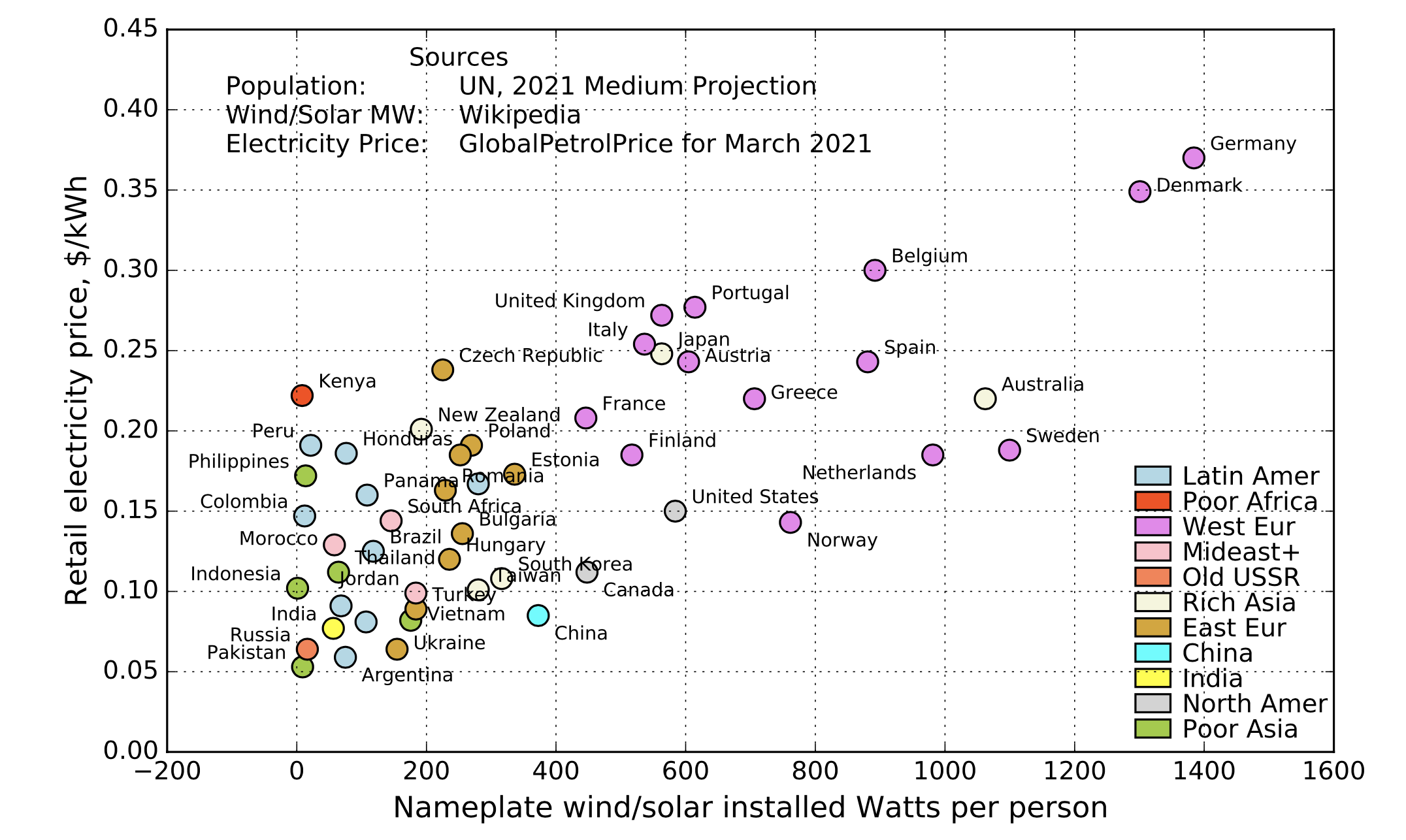 Jack Devanney
American Experiment analysis of Virginia electricity costs
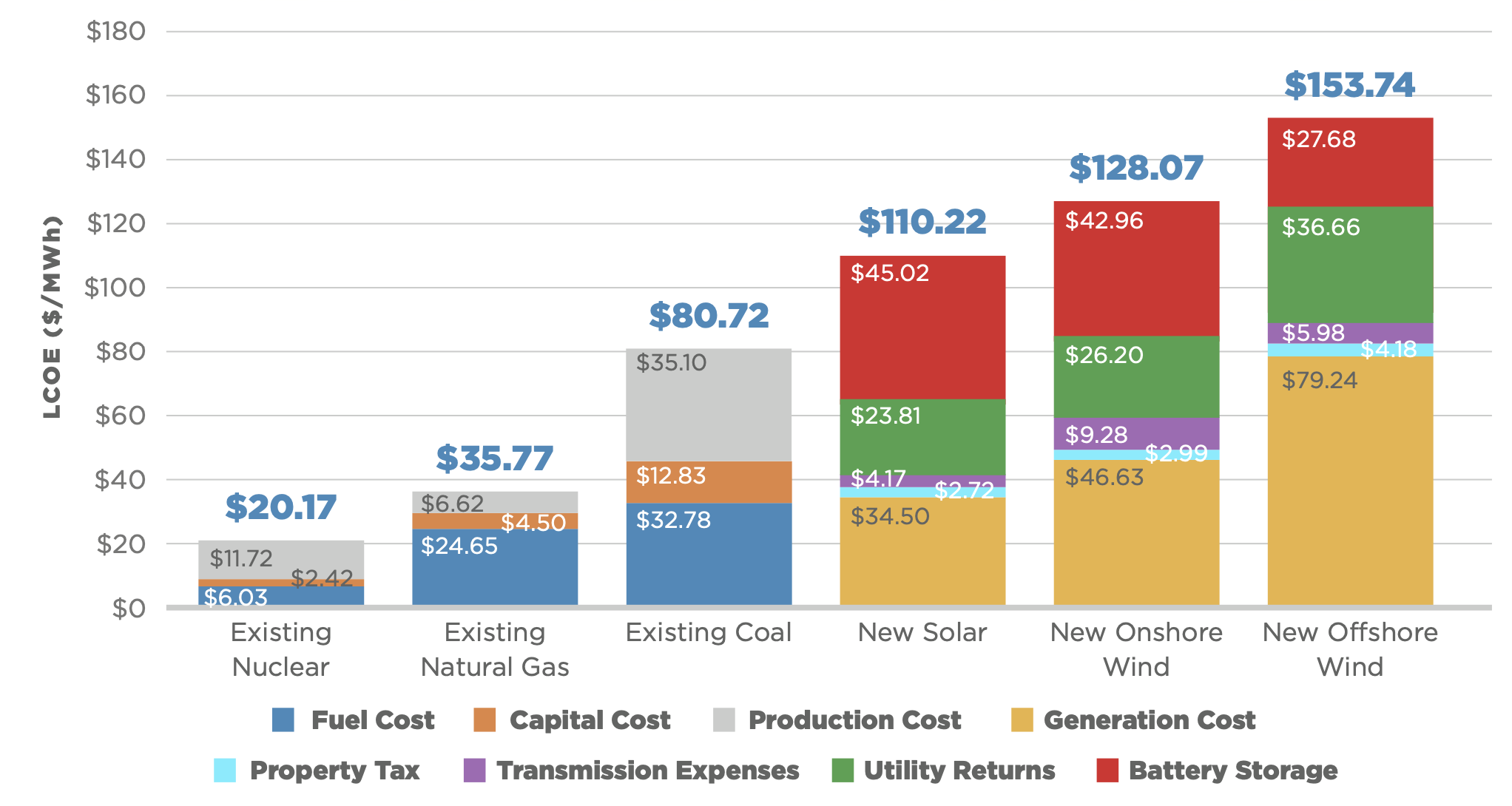 https://files.americanexperiment.org/wp-content/uploads/2022/02/The-Hgh-Cost-of-the-Virginia-Clean-Economy-Act.pdf
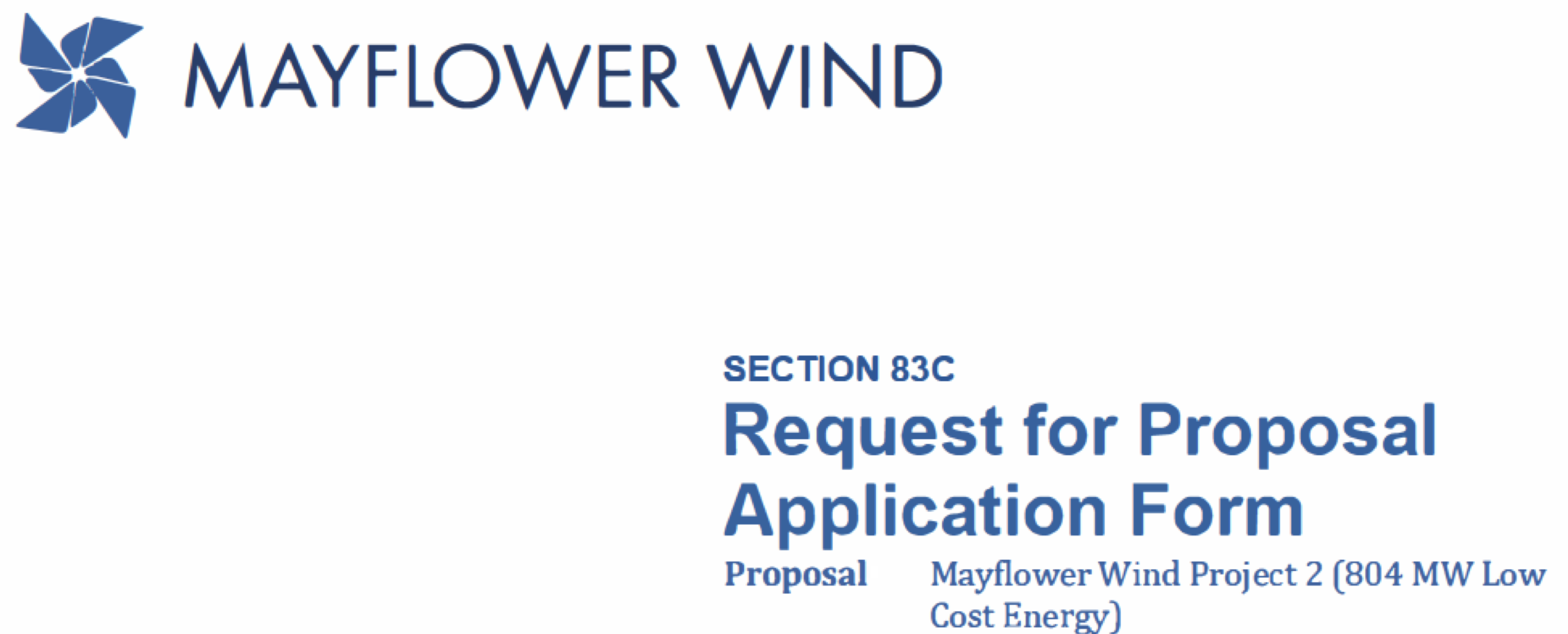 Wind/solar power costs kept secret from public.
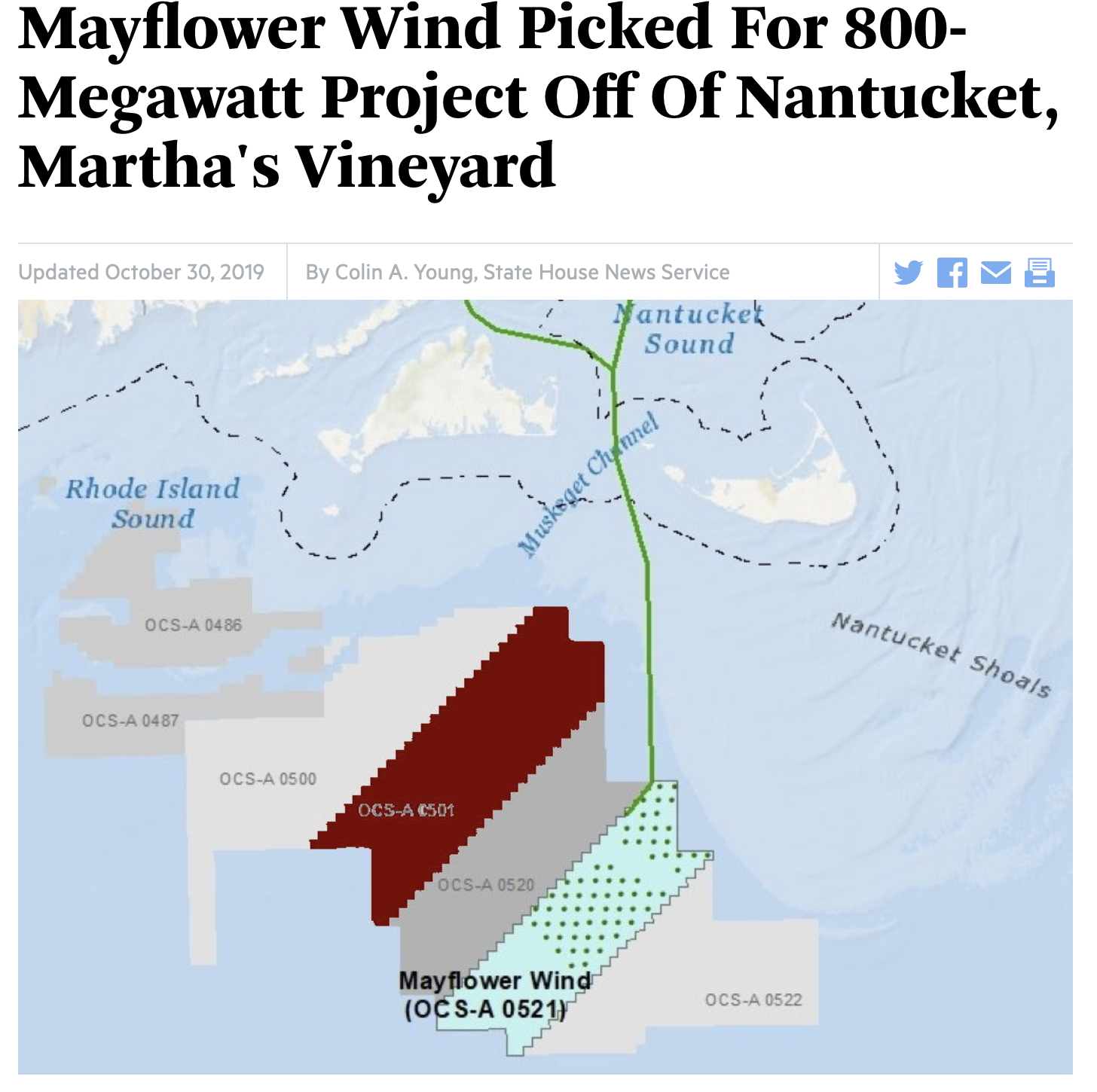 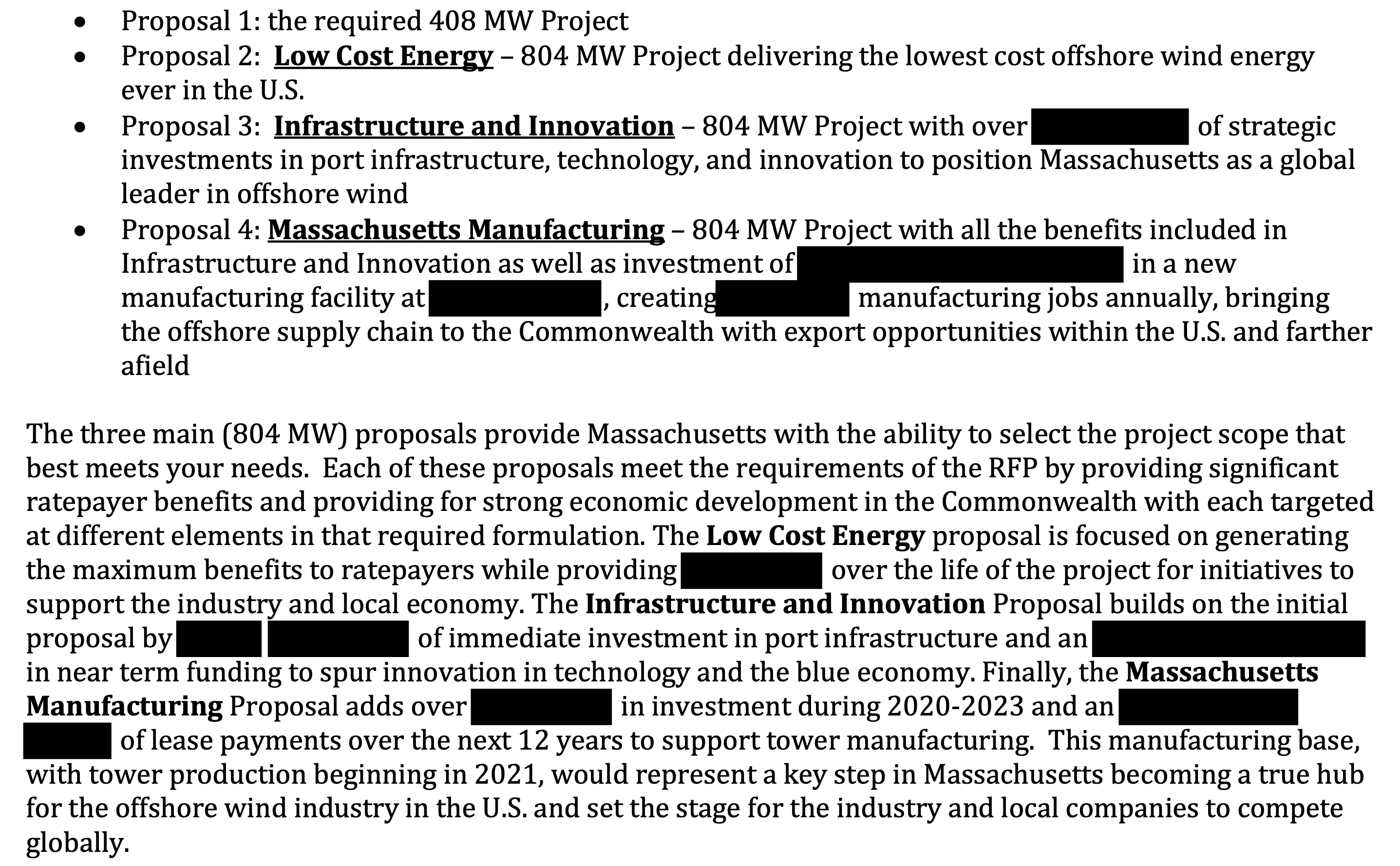 https://static1.squarespace.com/static/5cffcb6d97cc59000115fa39/t/5d683e54c6a21e0001f18cc2/1567112815707/Mayflower+Wind+Project+2+%28804MW+Low+Cost+Energy%29_Public+Version.pdf
High capital costs cause high electricity costs.
Rhode Island and Massachusetts state officials picked Deepwater Wind to build a $1.5-billion, 385-megawatt wind farm in federal waters off Block Island.

$1500/385W = $3.90 per watt (of capital cost)
Deepwater signed an agreement with National Grid to sell the power from a $200-million, 30-MW wind farm off Block Island, at an initial price of 24.4 ¢/kWh

$200/30 = $6.67 per watt.           Completion update: $13/watt
https://en.wikipedia.org/wiki/Wind_power_in_the_United_States
US wind turbine average capacity factor ~ 1/3.
https://www.nature.com/articles/s41598-020-59936-x
INTERMITTENT wind and solar power generate power ~ 1/3 of the time.
Ad
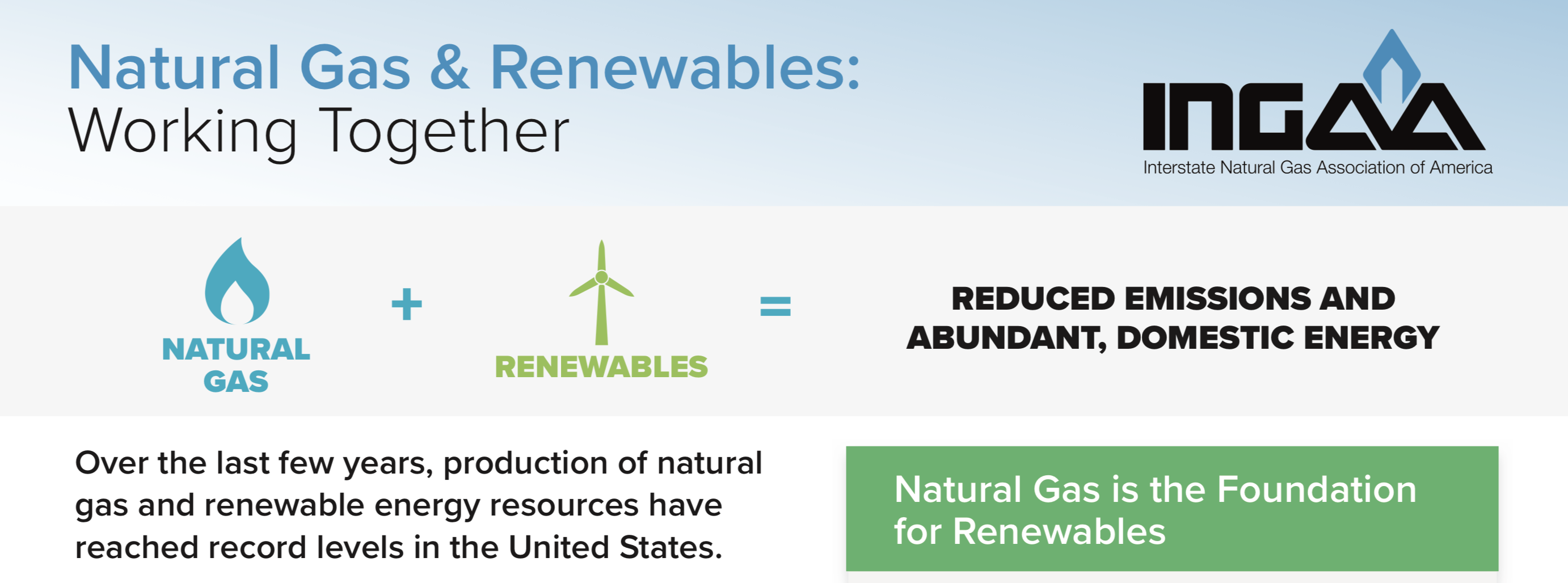 Each 1 GW of wind or solar is matched by 1 GW of natural gas generation ~ 2/3 of the time.
https://www.ingaa.org/File.aspx?id=30374&v=b0798882
[Speaker Notes: https://www.ingaa.org/File.aspx?id=30374&v=b0798882]
Wind turbines increase CO2 emissions 44%. (2014)
Scenario: Build full-time CCGT? or on/off NGCT for off/on wind?
Hargraves THORIUM: energy cheaper than coal
[Speaker Notes: Wind does decrease CO2 with hydro backup that can be controlled – not run of the river.
Thee are TWO kinds of NG turbines.]
Offshore wind turbines increase CO2 emissions 10%.
Same scenario, 50% wind capacity factor, new 64% CCGT efficiency.
[Speaker Notes: Wind does decrease CO2 with hydro backup that can be controlled – not run of the river.
Thee are TWO kinds of NG turbines.]
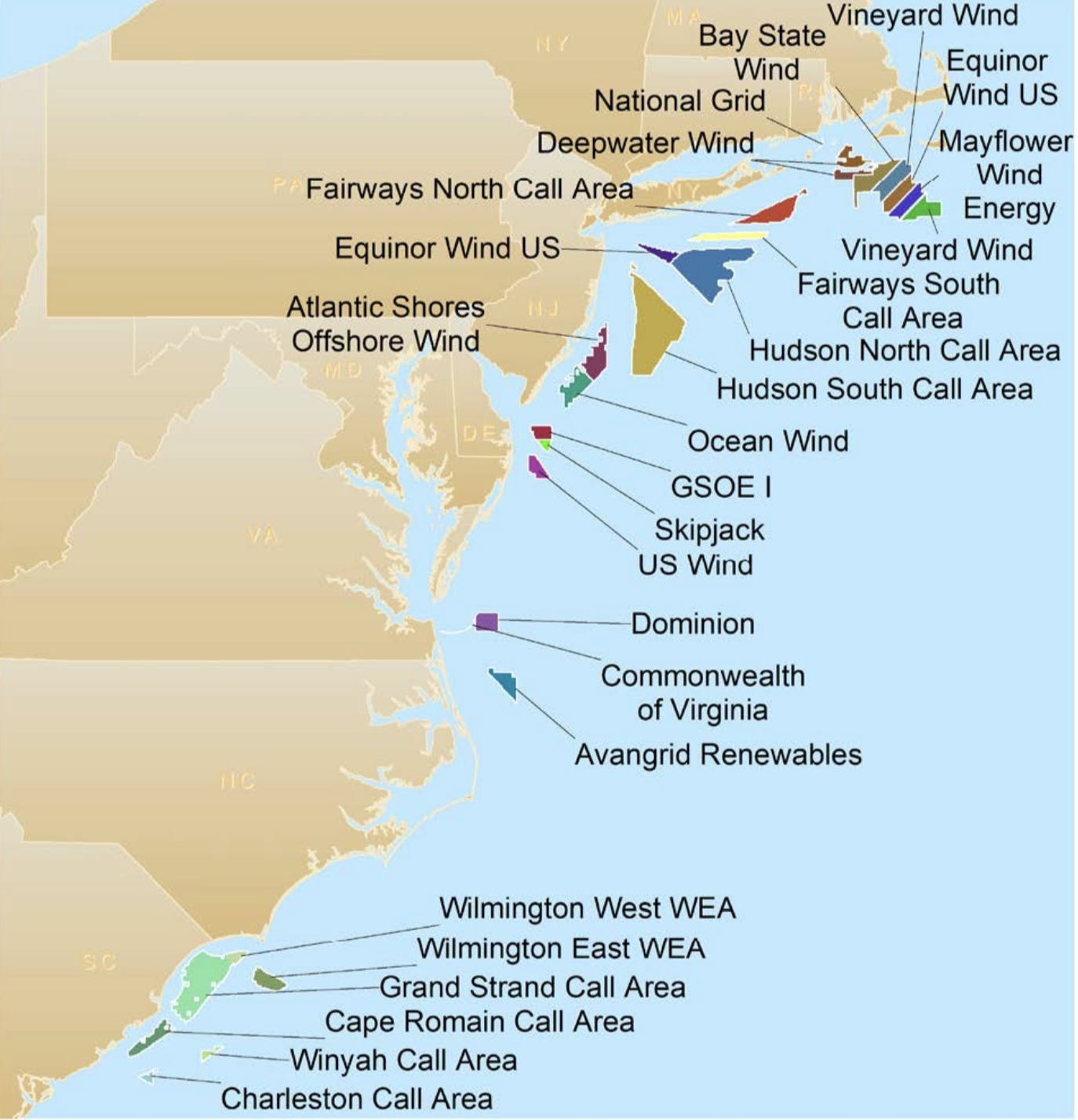 US plans 30 GW offshore wind turbines by 2030.
Only one, 30 MW, project operating in 2022.
Block Island 5 x 6 MW costing $400 million.
$13 million per MW of wind-dependent capacity.
https://www.manhattan-institute.org/lesser-biden-administrations-offshore-wind-fantasy
Robert Bryce: 2018 tax incentives per unit energy produced.
PTC = production tax credit, 2.5¢/kWh;      ITC = investment tax credit1 EJ = 1 exajoule ~ 32 GW-years
https://www.forbes.com/sites/robertbryce/2021/12/27/why-is-solar-energy-getting-250-times-more-in-federal-tax-credits-than-nuclear/?sh=42d0bc6721cf
https://www.energy.senate.gov/services/files/444FFC94-54BC-49BC-85B2-C694194F9232
China added 17 GWe of offshore wind capacity in 2021.
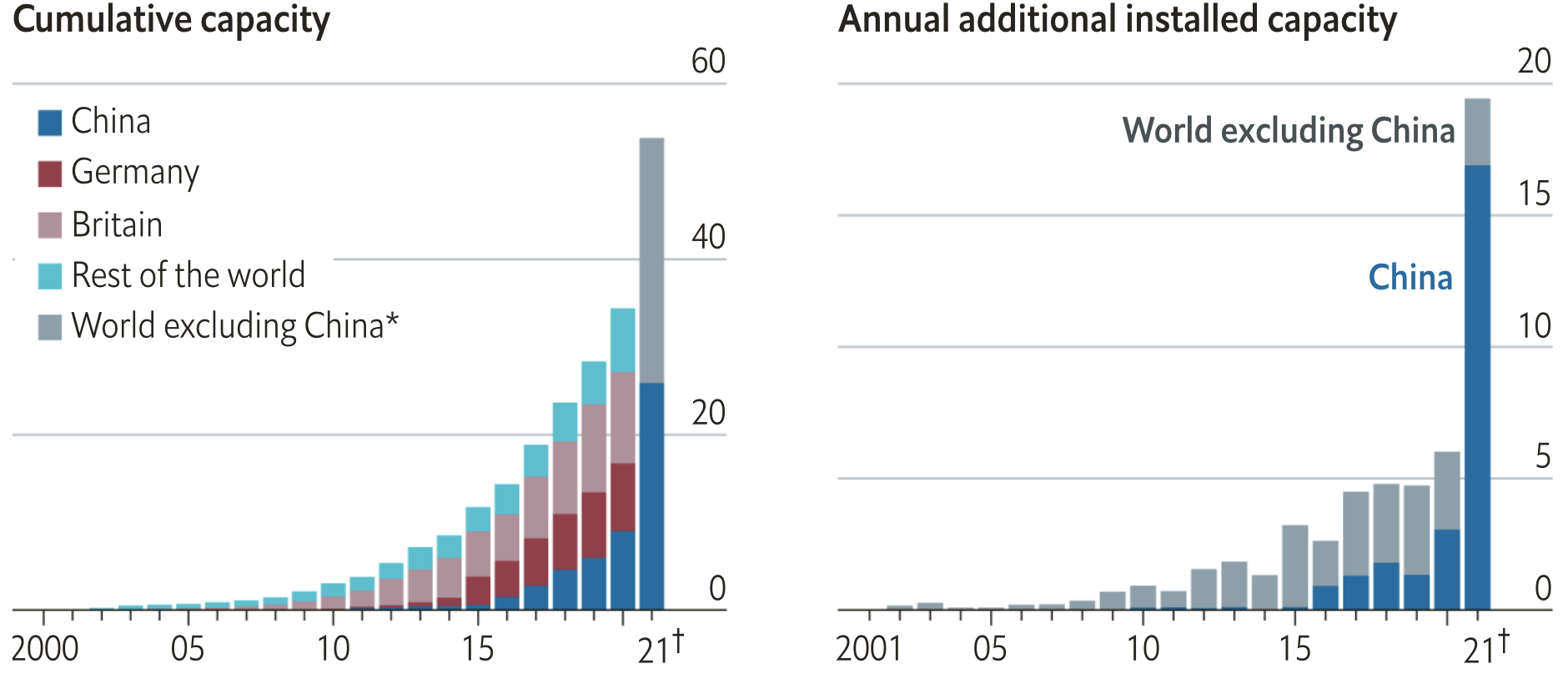 References
Spain’s El Hierro island attempted 100% renewable power.
Three wind turbines with pumped hydro energy storage.
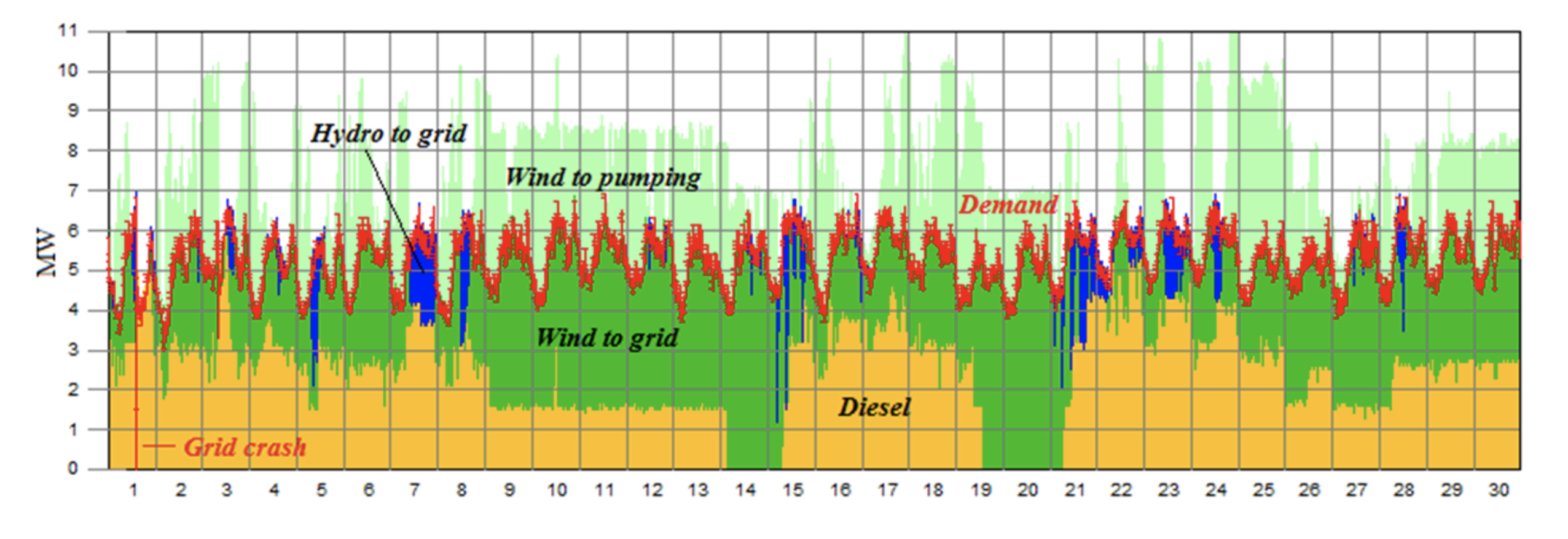 During 2018 it supplied 57% of El Hierro’s electricity,though only 28% during 4Q 2018.
https://euanmearns.com/tag/el-hierro/
Use batteries to store on/off wind/solar power?
1 DAY of global energy use       requires
1 cubic mile of batteries
36 billion Tesla Powerwalls @ 13.5 kWh

 Build 1000 per second for 10 years

 $250 trillion @ $7,000

 $518/kWh of storage
100 Tesla 3100 kWh Megapack batteries cost $358/kWh.
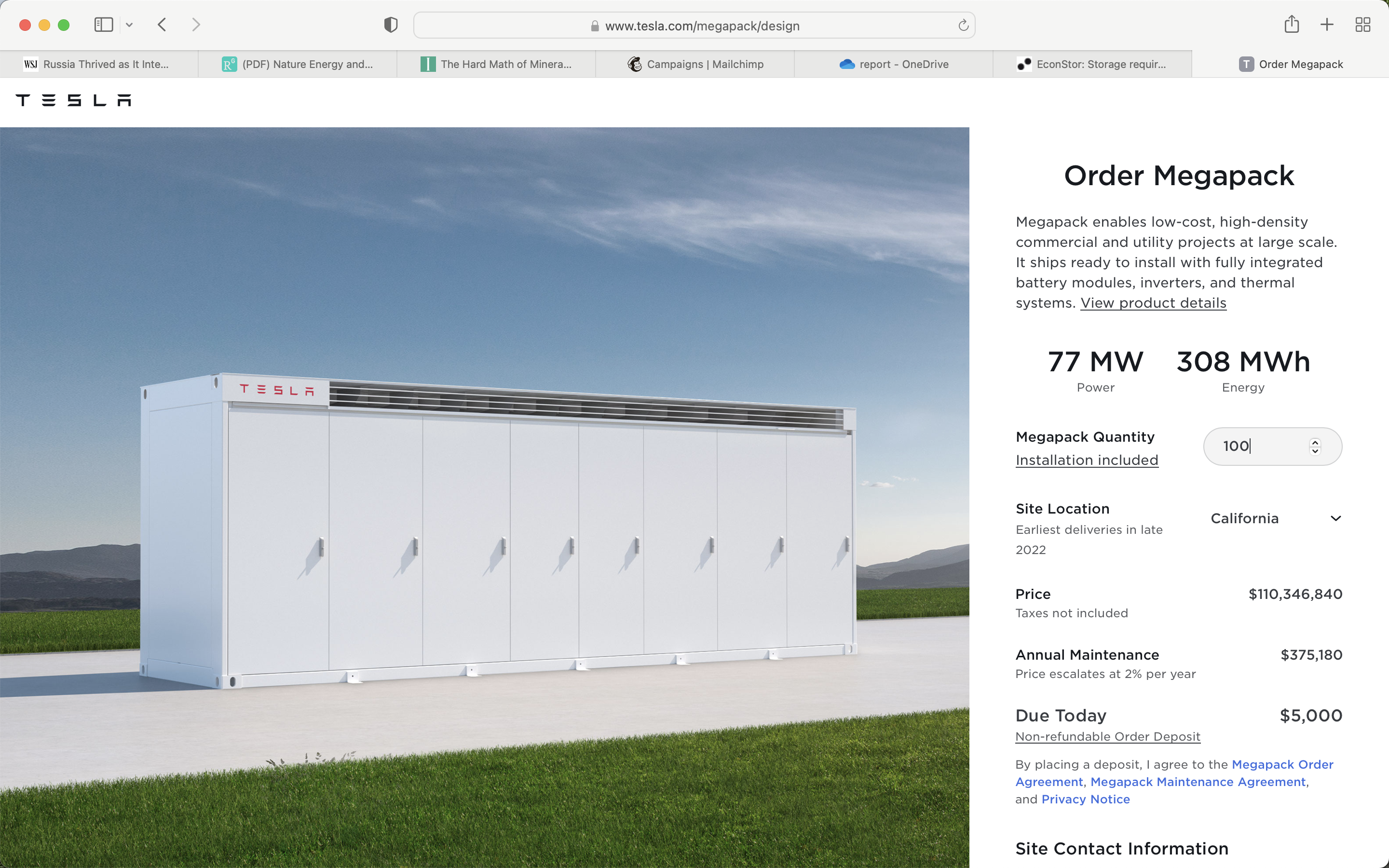 https://electrek.co/2021/07/26/tesla-reveals-megapack-prices/  https://www.tesla.com/megapack/design
“World’s biggest lithium battery storage facility now completely offline after weekend incident.”
100MW/400MWh expansion phase 
now joins 
300MW/1,200MWh Phase I 
in being out of action
https://www.energy-storage.news/worlds-biggest-lithium-battery-storage-facility-now-completely-offline-after-weekend-incident/
https://www.tesla.com/megapack/design
US total battery storage < 2 GWh; @ $589/kWh
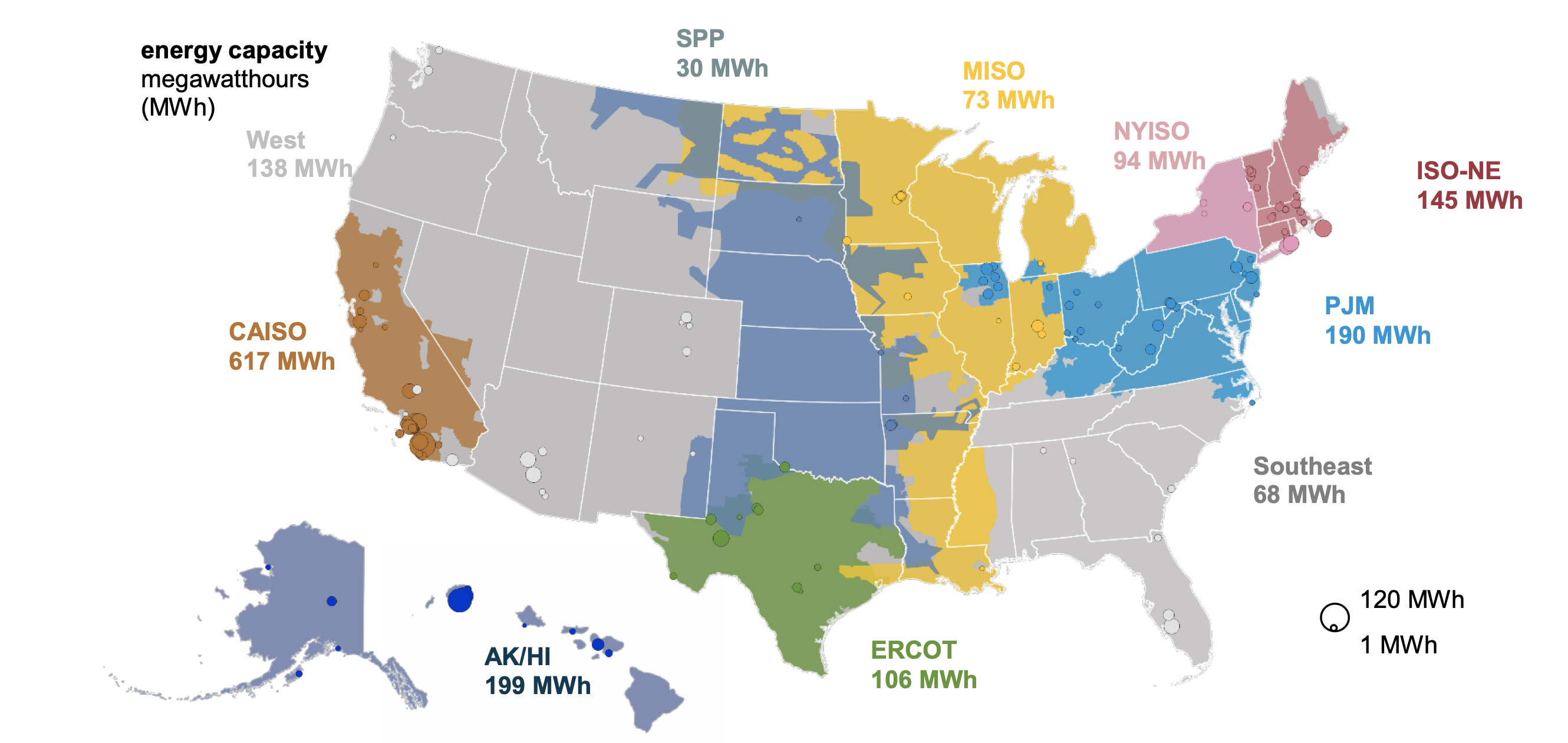 https://www.eia.gov/analysis/studies/electricity/batterystorage/pdf/battery_storage_2021.pdf
Leonardo DiCaprio? Energy Vault investment smart?
Energy Valult raised $230 million.
Lifts 35 tonne blocks to store energy, lowers them to generate elecricity.
Force (neutons) = 9.8 x mass (kg)Joules = Force x 100 meters (lift)kWh = 1000 x 60 x 60 x joules
One lift stores 9.5kWh(e).  [50¢ worth]
< $3400 for Tesla@$358/kWh?
4 GWh storage worth $1.4 billion?
Do the math: F = m x g,  E = F x D
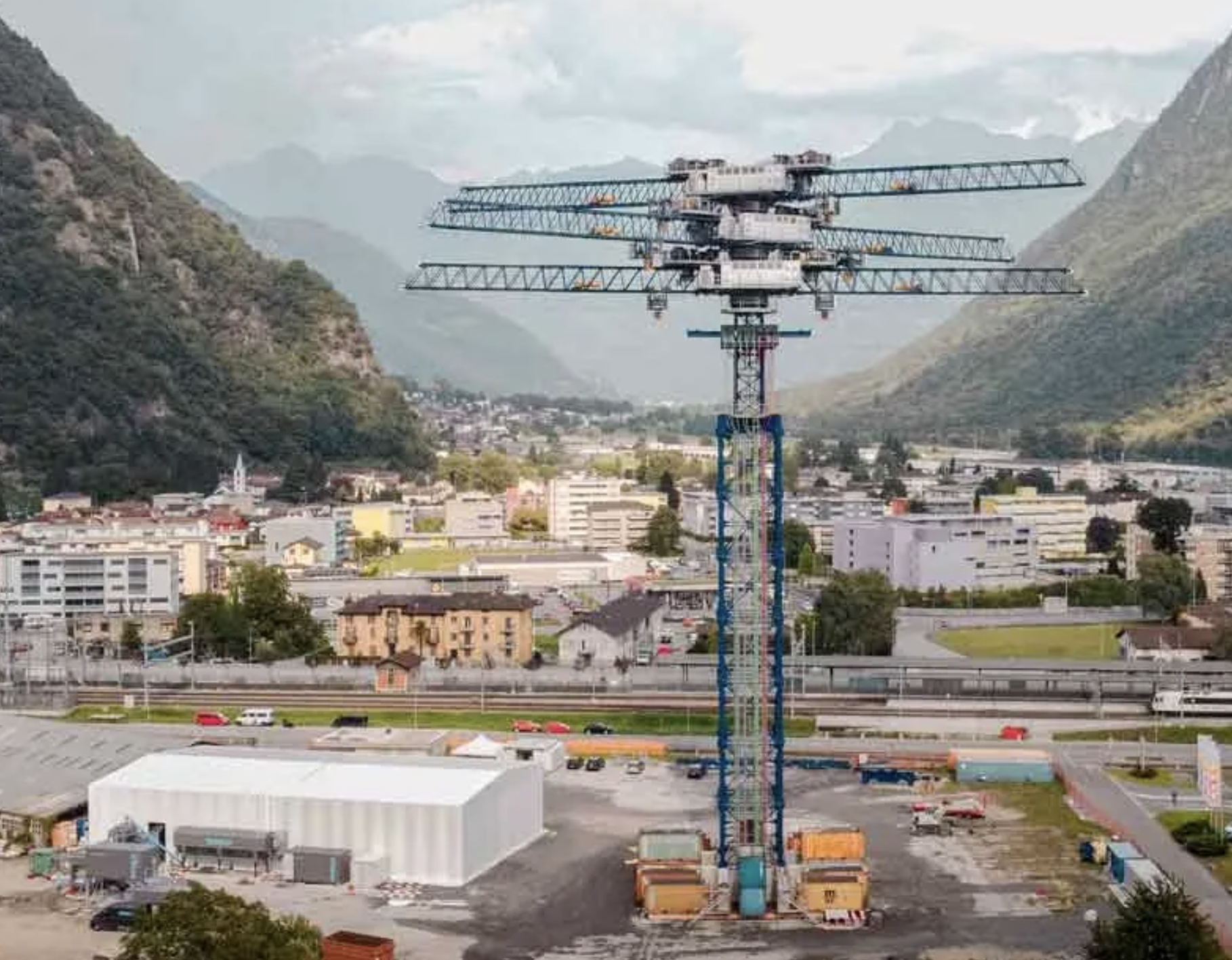 https://spectrum.ieee.org/gravity-energy-storage-will-show-its-potential-in-2021
https://www.tesla.com/megapack/design
Tripling 33%-capacity-factor wind, solar does not fix lulls.Germany experienced a 100 hour lull, 3-6 Dec 2016.
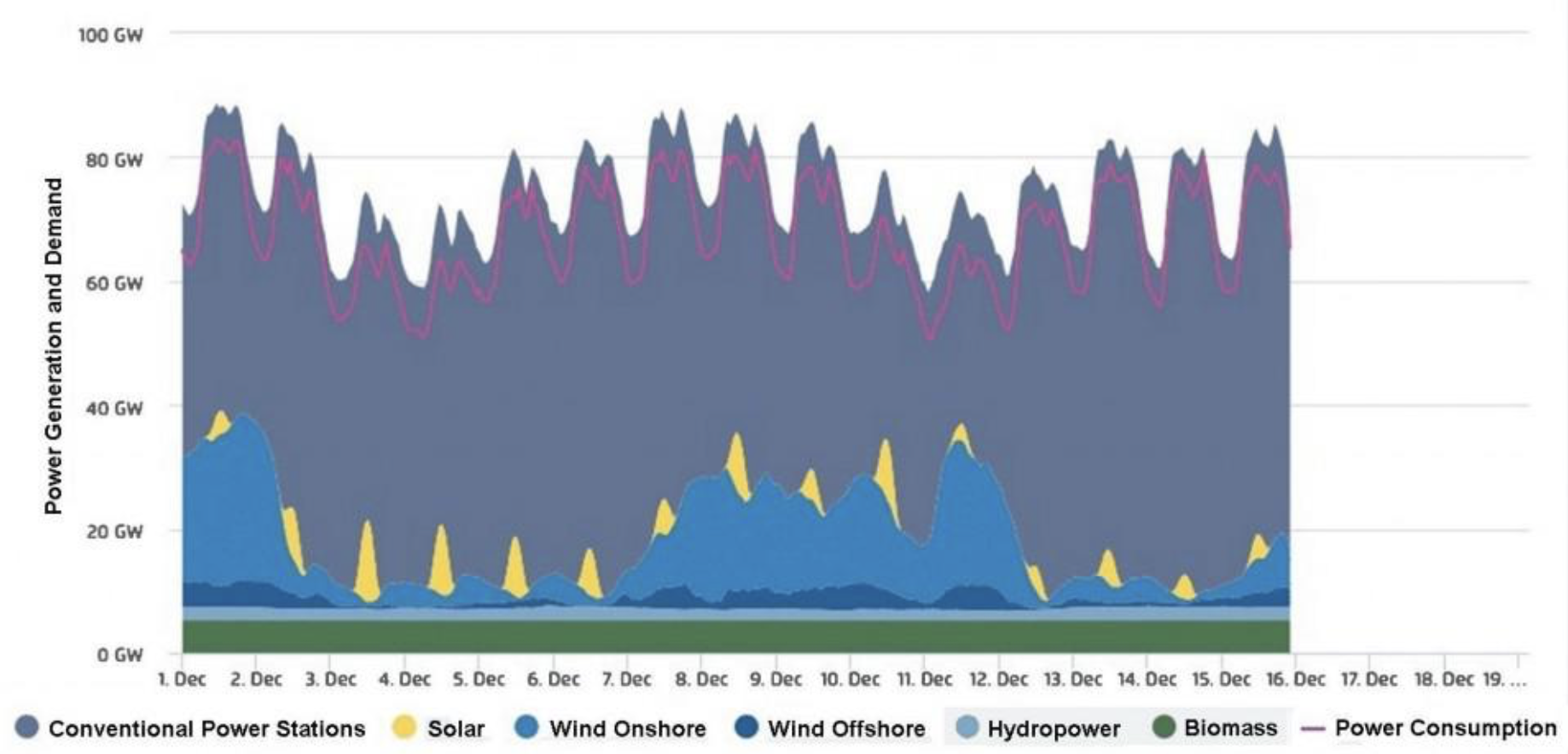 Wind and solar supplied just 2% of nameplate capacity.
https://energycentral.com/c/ec/wind-and-solar-energy-lulls-energy-storage-germany
Powering New England with just wind and solar requires 13,000 GW-hours of battery storage, costing $4.7 trillion.
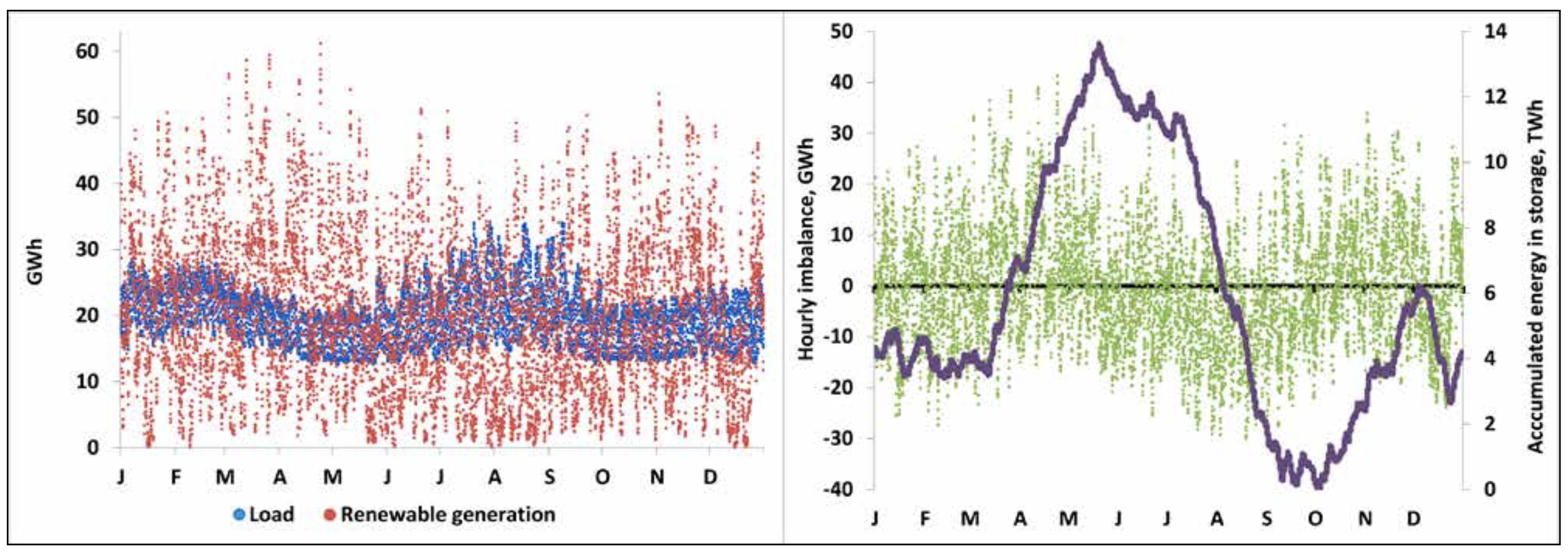 Actual 2018 hourly electricity demand, sun, and wind possible energy
Tesla Megapack batteries @ $358/kWh
13,000 GWh x $358/kWh ~ $4.7 trillion
https://www.nae.edu/File.aspx?id=239123
Observed Dunkleflaute needs 24 days of power storage.
Cost-optimized storage, solar, wind. Studied 35 years of hourly German power. Need time between Dunkleflauten to recharge.
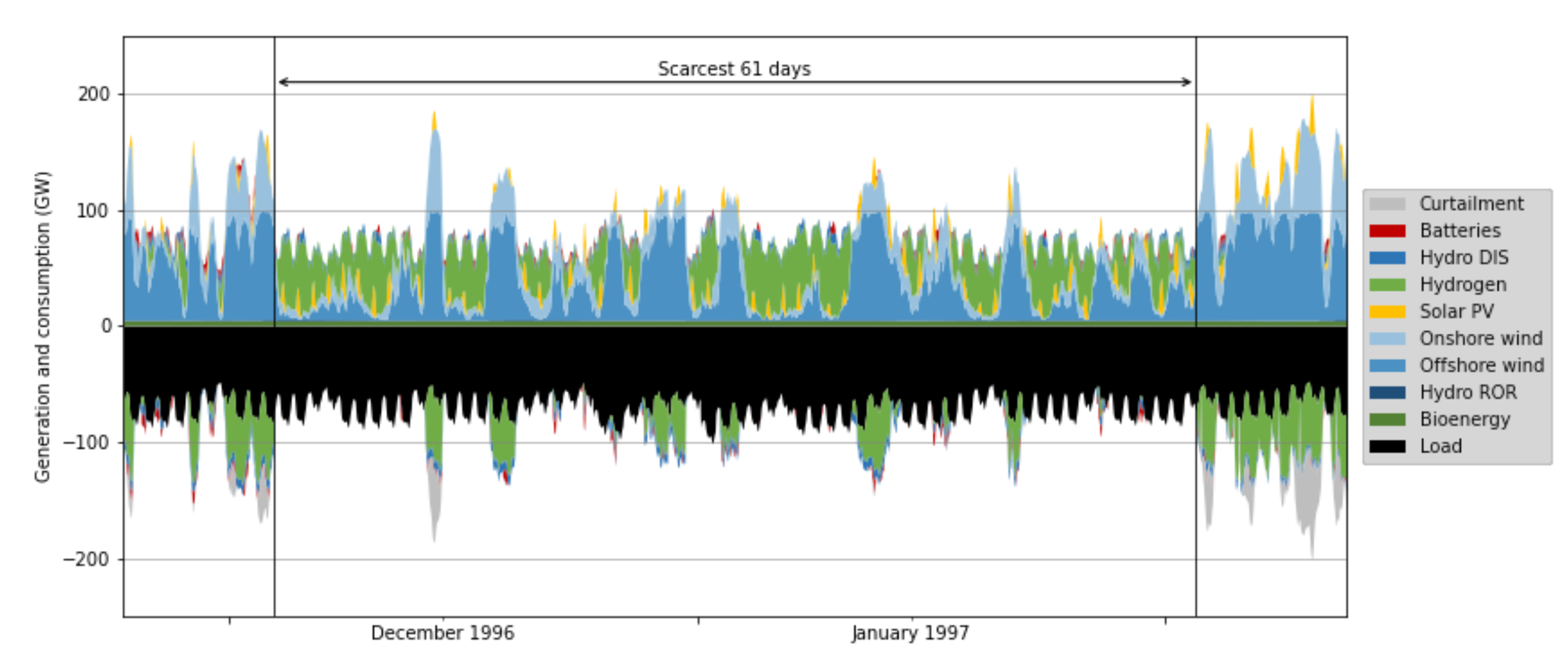 https://www.econstor.eu/handle/10419/236723 Ruhnau, Qvist
China monopolized magnet component rare earths, which US dominated in 1990s.
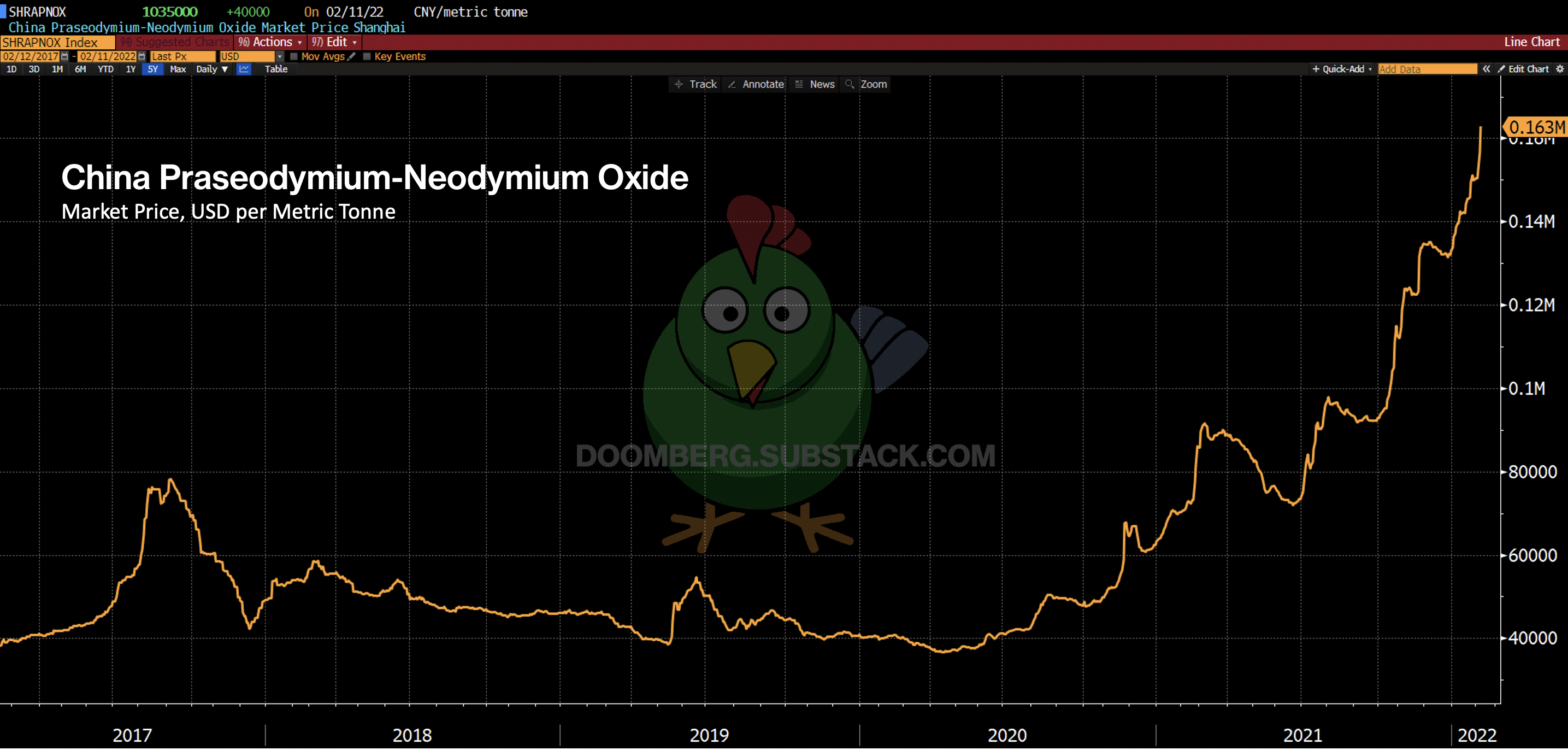 https://doomberg.substack.com/p/not-a-rare-to-spare
China produces 41% of cathodes and 71% percent of anodes used in EV batteries; the US essentially none of such key components.
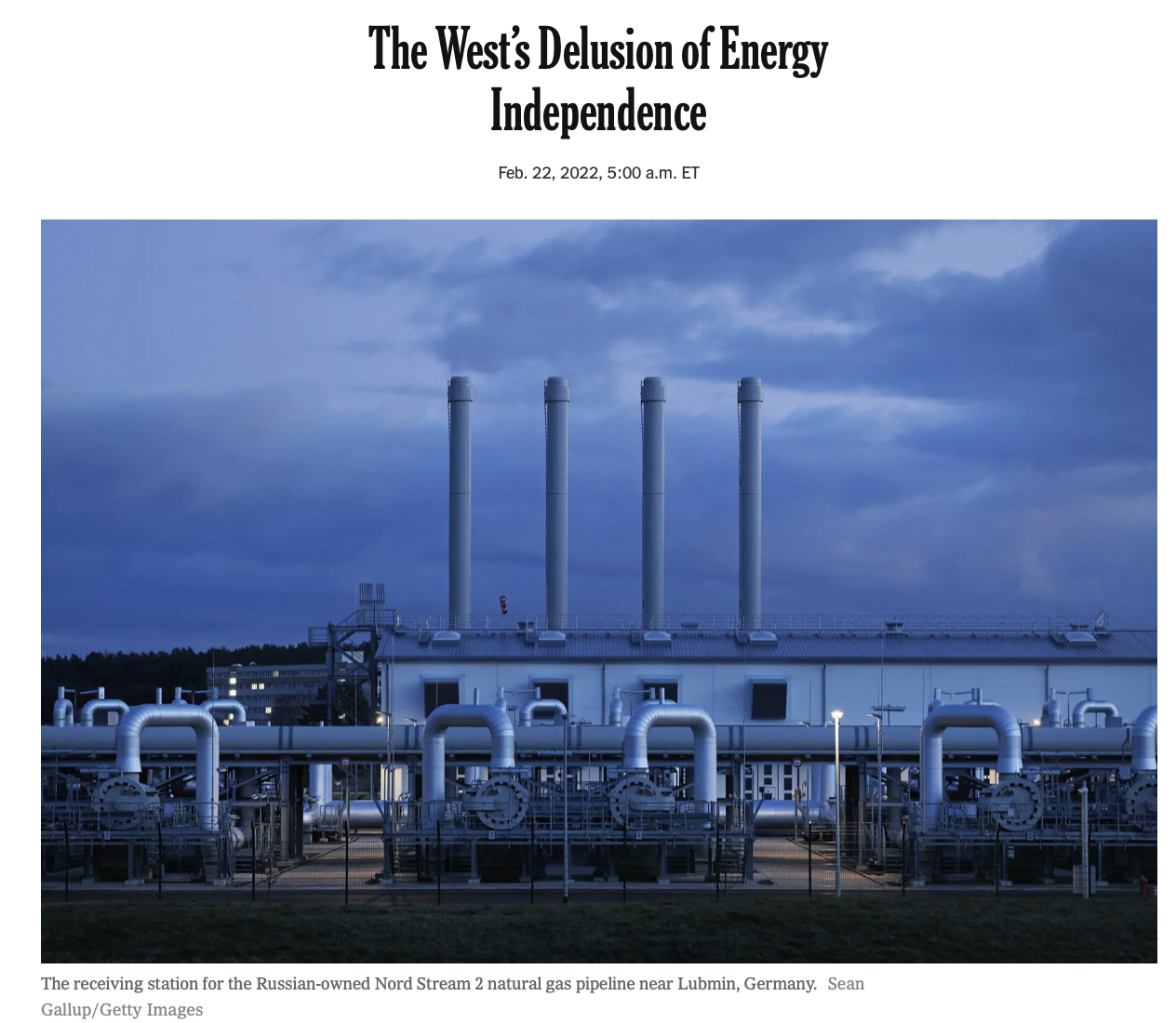 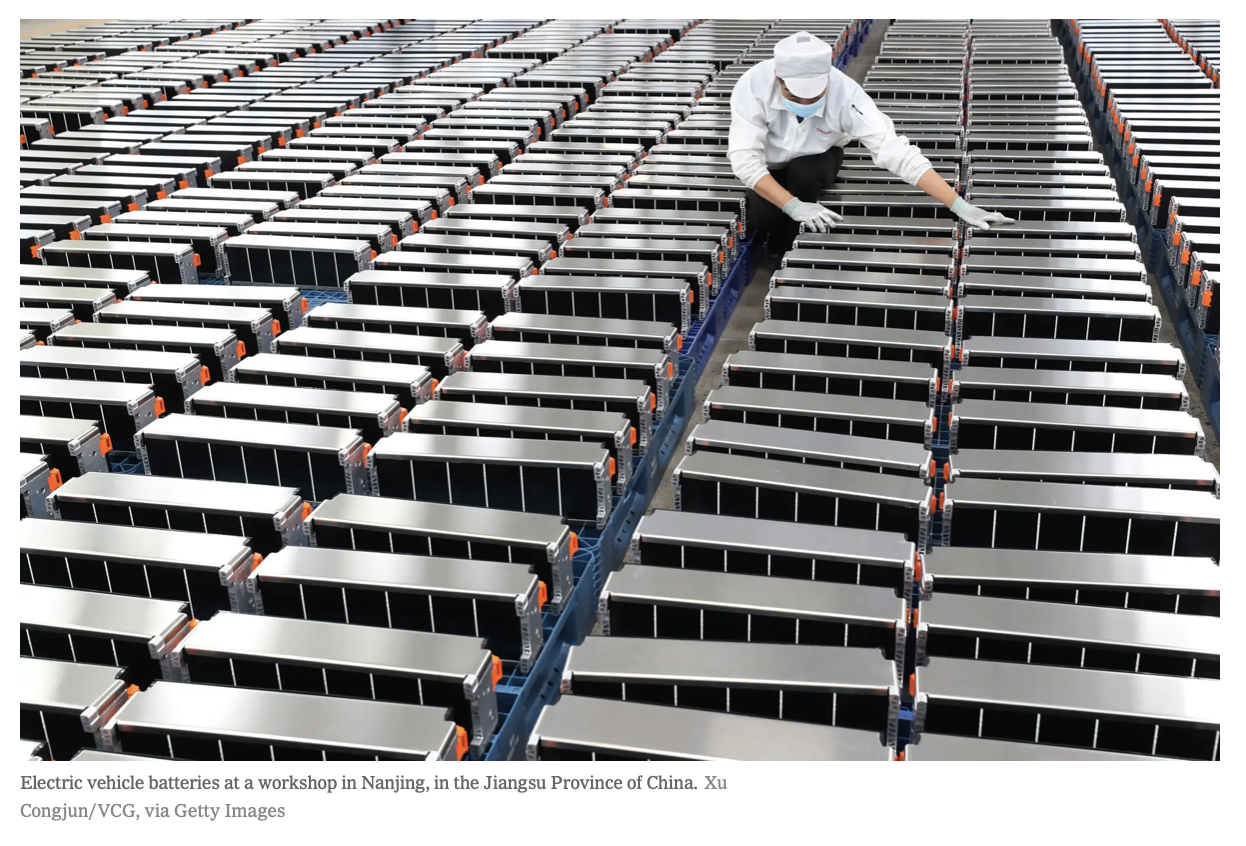 https://doomberg.substack.com/p/not-a-rare-to-spare
https://www.nytimes.com/2022/02/22/opinion/russia-ukraine-energy-conflict.html
Materials used per TWh generated, by energy source
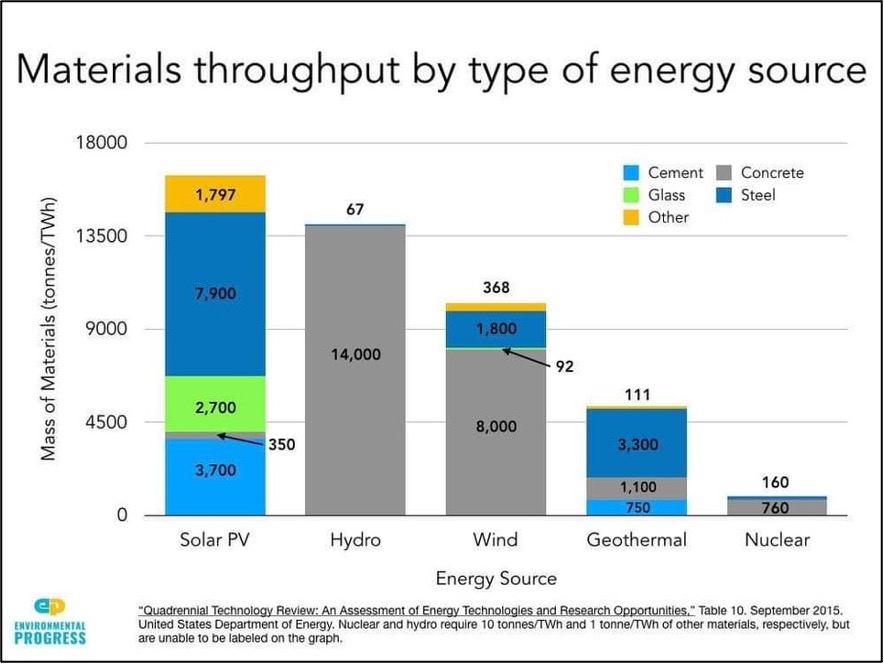 IEEE, Vaclav Smil: To Get Wind Power You Need Oil Each wind turbine embodies a whole lot of petrochemicals and fossil-fuel energy
Large trucks bring steel and other raw materials to the site, earth-moving equipment beats a path to otherwise inaccessible high ground, large cranes erect the structures, and all these machines burn diesel fuel. So do the freight trains and cargo ships that convey the materials needed for the production of cement, steel, and plastics. 
For a 5-megawatt turbine, the steel alone averages 150 metric tons for the reinforced concrete foundations, 250 metric tons for the rotor hubs and nacelles (which house the gearbox and generator), and 500 metric tons for the towers.
https://spectrum.ieee.org/to-get-wind-power-you-need-oil
Jim Kennedy projects massive mining increases for EVs.
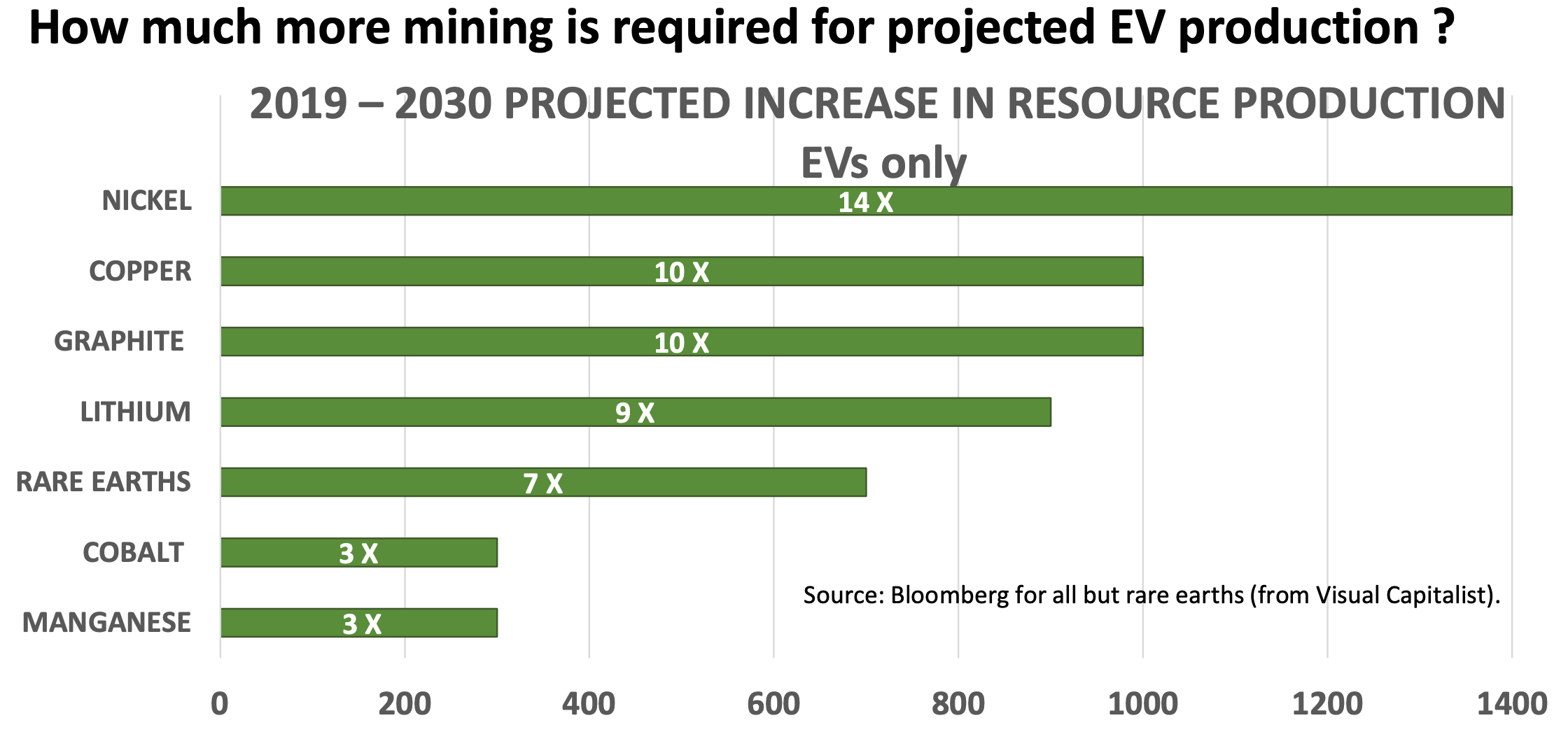 Presentation by James Kennedy, President of ThREE Consulting 2.25.22
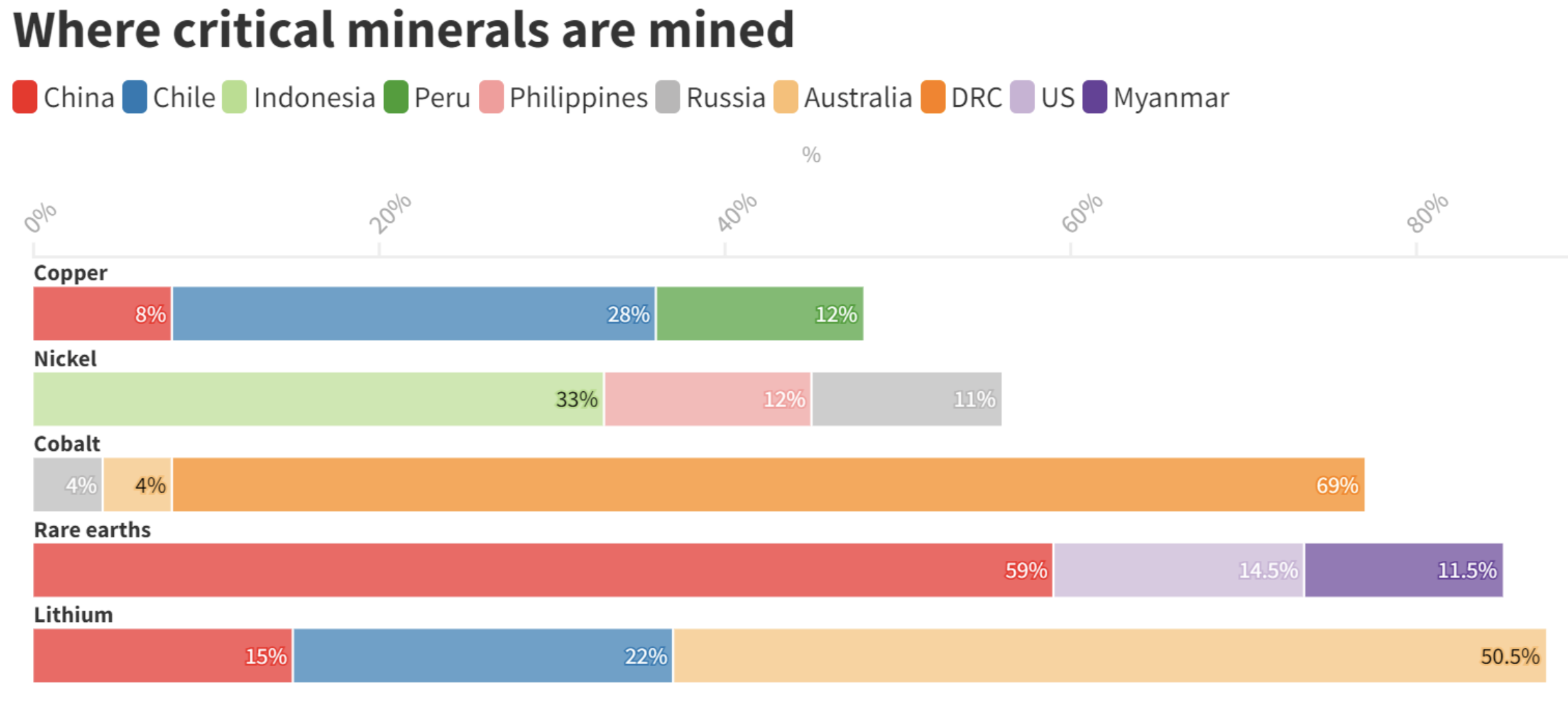 https://energypost.eu/critical-minerals-and-materials-supply-bottlenecks-and-risks-need-international-cooperation/
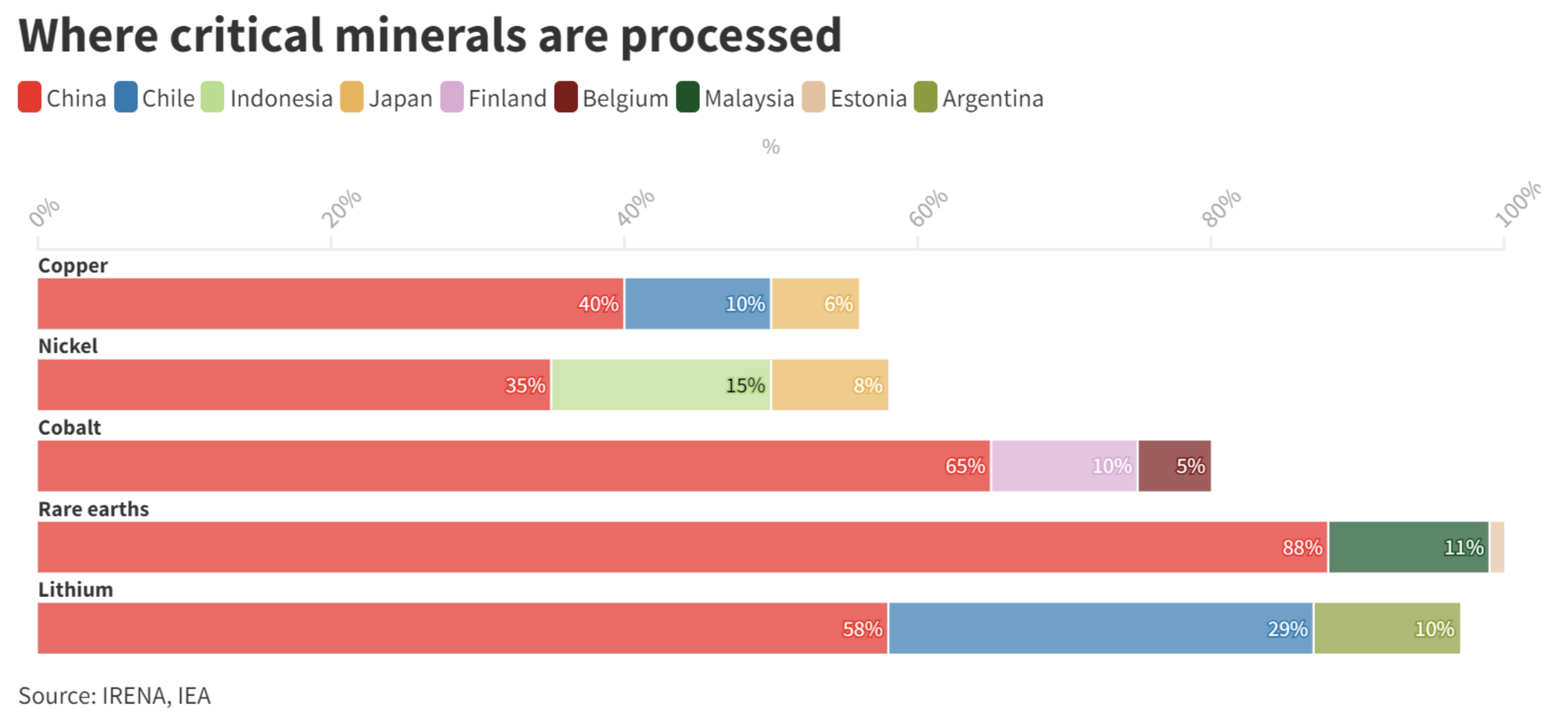 https://energypost.eu/critical-minerals-and-materials-supply-bottlenecks-and-risks-need-international-cooperation/
German documentary on mining impact
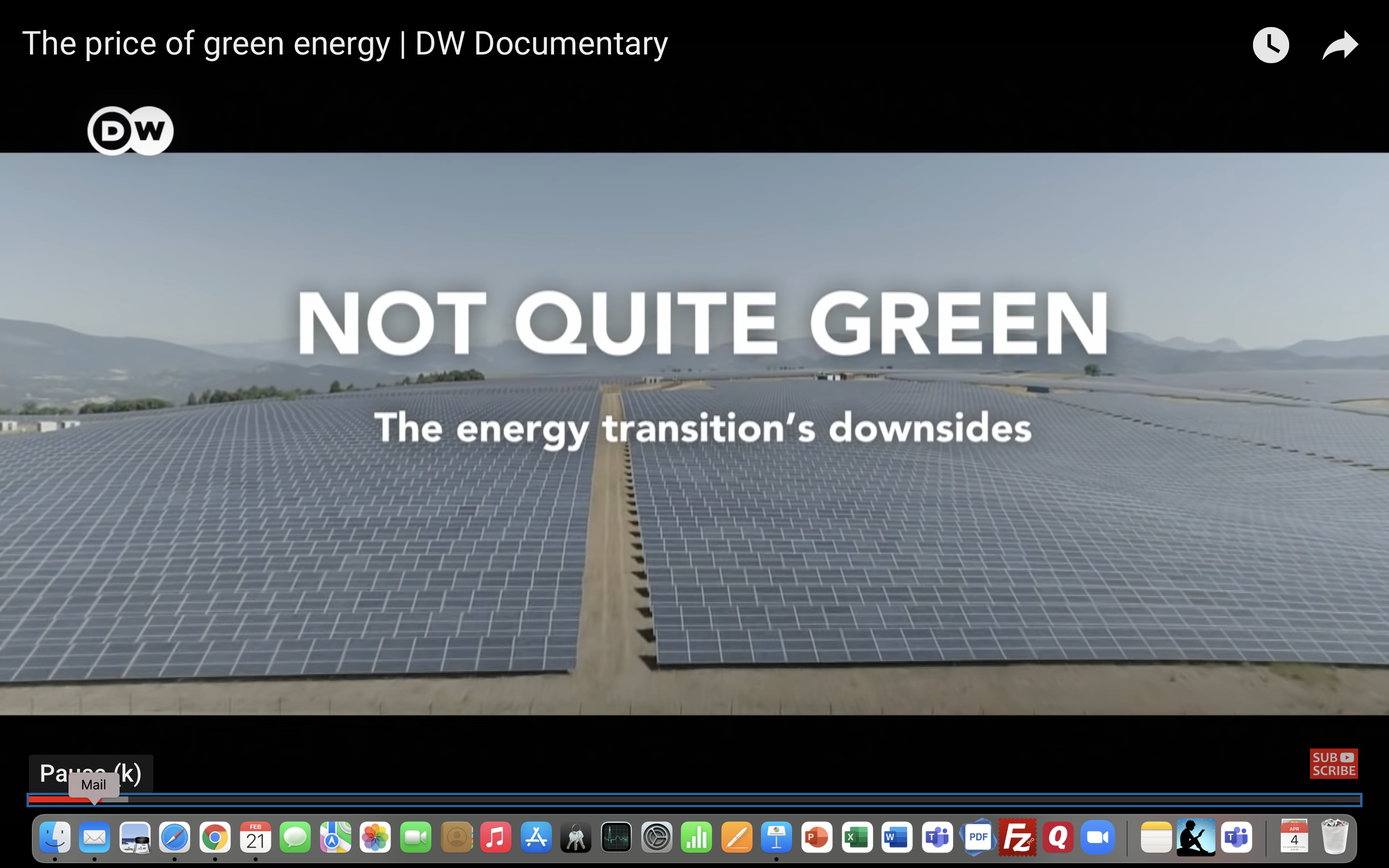 https://www.youtube.com/watch?v=CqSqNIsC04g
BofA: Green energy transition costs $5 trillion/yr x 30 yrs.
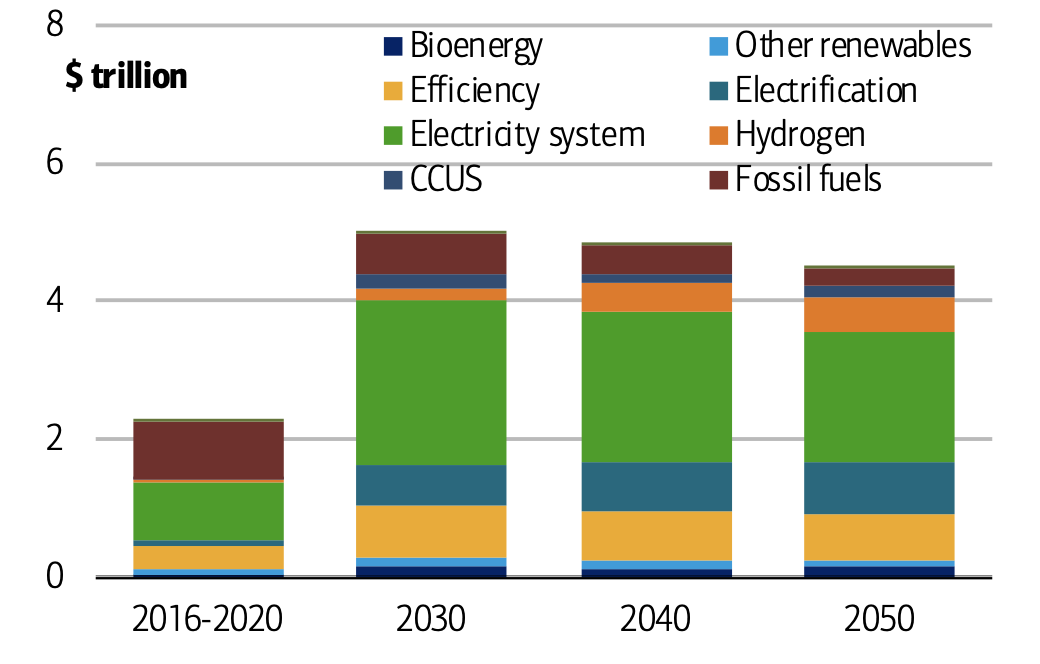 “Even in global terms and over a 30-year span, $150 trillion is a gargantuan amount. 
The latter number is almost twice the total global GDP in 2019…”
https://news.yahoo.com/fighting-climate-change-a-150-trillion-battle-bank-of-america-report-163422676.html
Note: no fission power.
Source: International Energy Agency (2021), Net Zero by 2050, IEA, Paris
https://business.bofa.com/content/dam/boamlimages/documents/articles/ID21_1543/Net_Zero_Redacted_Note_Updated_Final.pdf
McKinsey: $9.2 trillion/yr including ongoing capital spending.
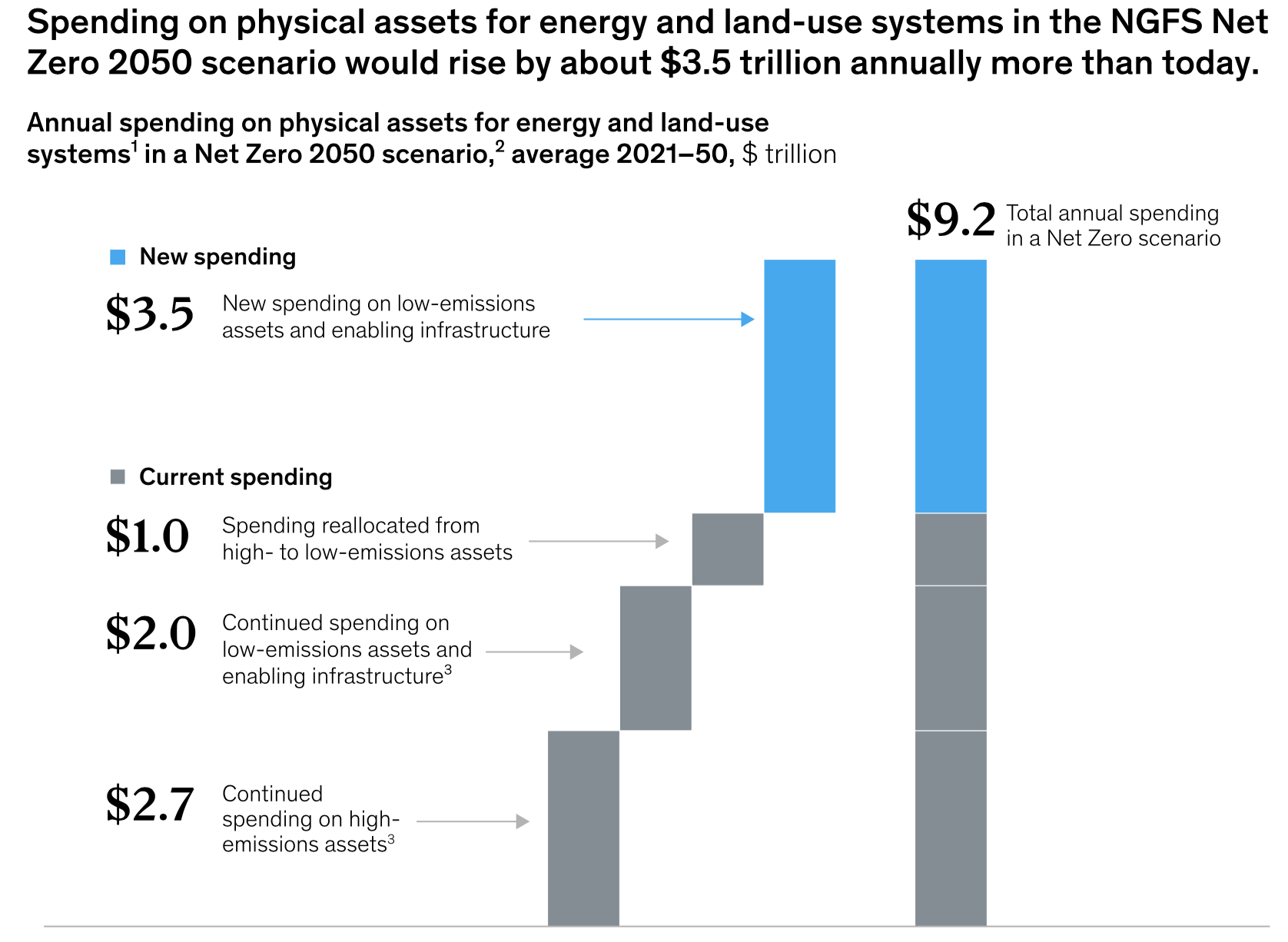 https://www.mckinsey.com/business-functions/sustainability/our-insights/the-economic-transformation-what-would-change-in-the-net-zero-transition
US transmission, 230 kV and above
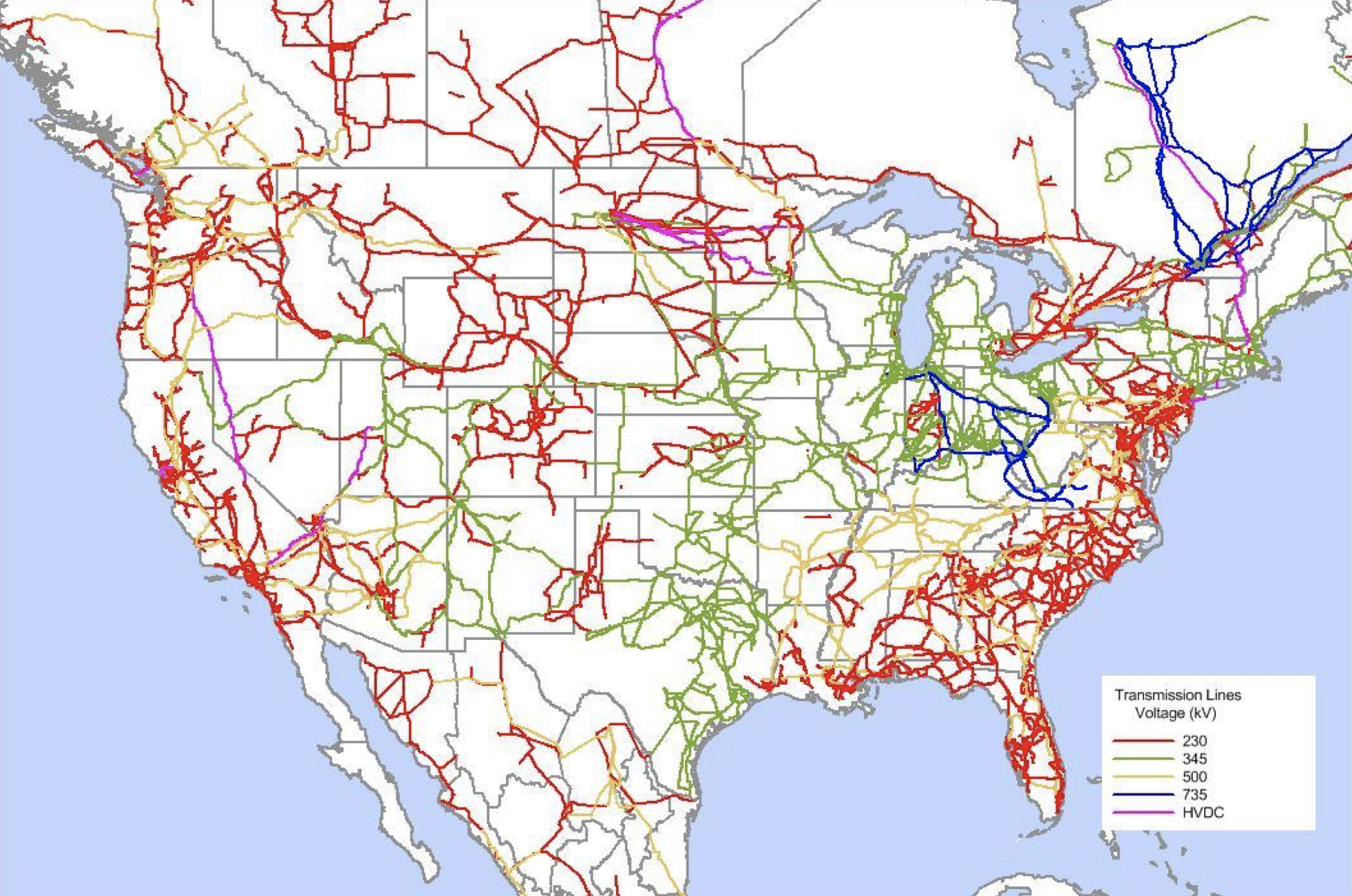 https://www.ncsl.org/documents/energy/ASilverstein4-20-11.pdf
US transmission, 69 kV and above
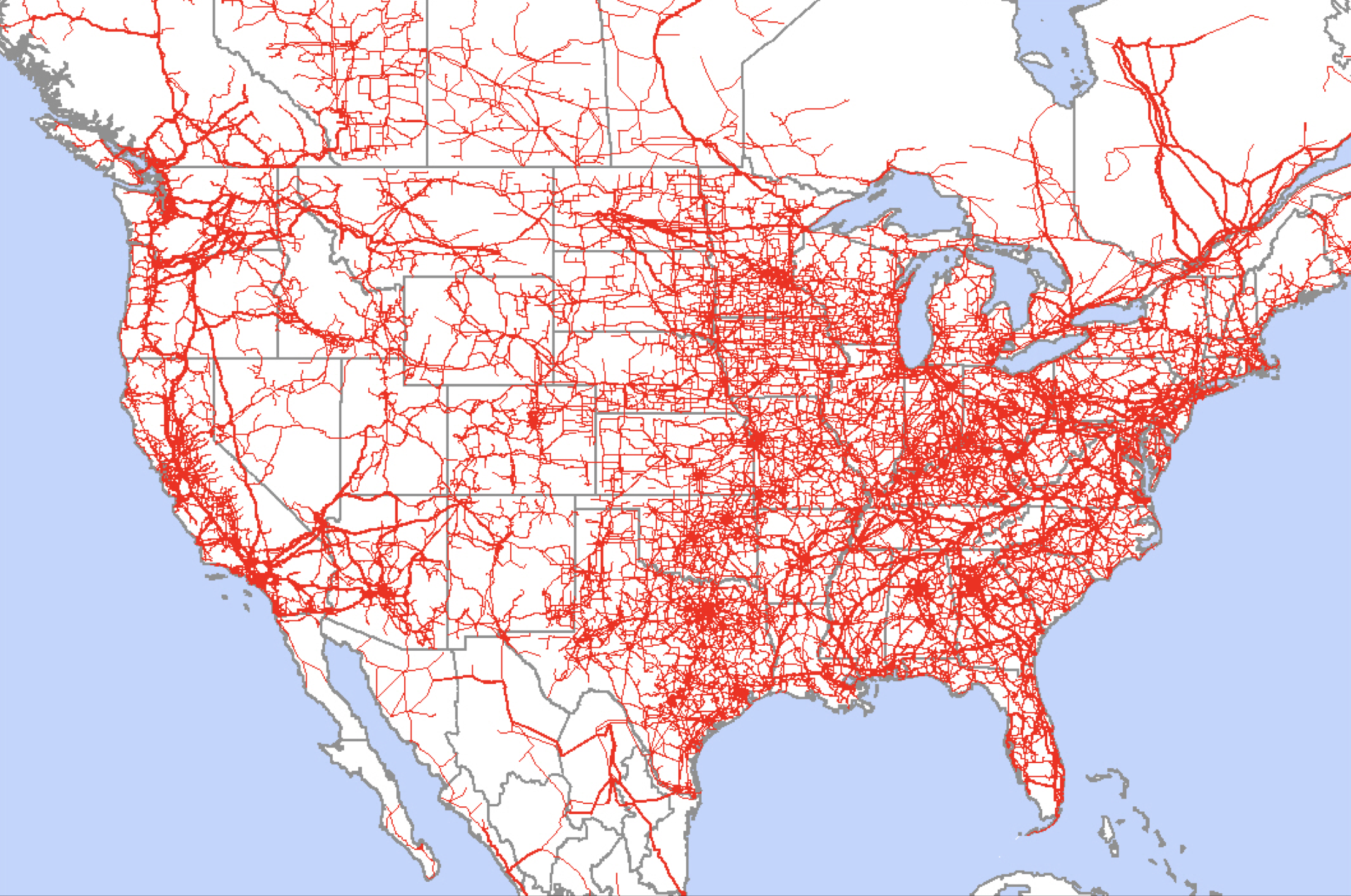 https://www.ncsl.org/documents/energy/ASilverstein4-20-11.pdf
Elon Musk's Boring Company might overcome right-of-way barriers to transportation and power.
$10 million per mile

build 1 mile/week

goal: 7 miles/day
https://www.boringcompany.com
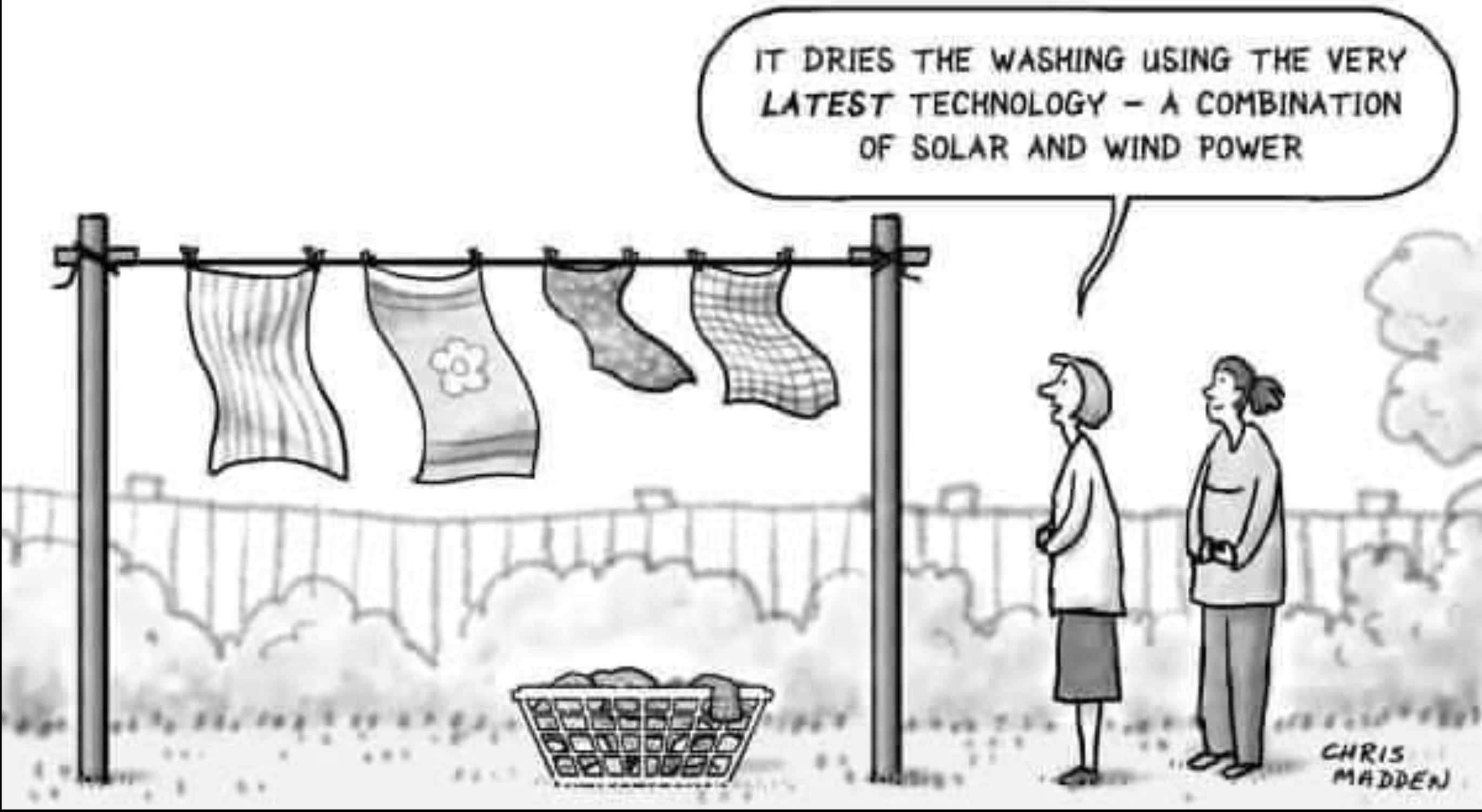 https://www.facebook.com/HeinleinSociety/photos/a.881625528546480/6997567896952182/?type=3
Wade Allison: Energy options facing society today
Adam Smith: “Science is the great antidote to the poison of enthusiasm and superstition.”
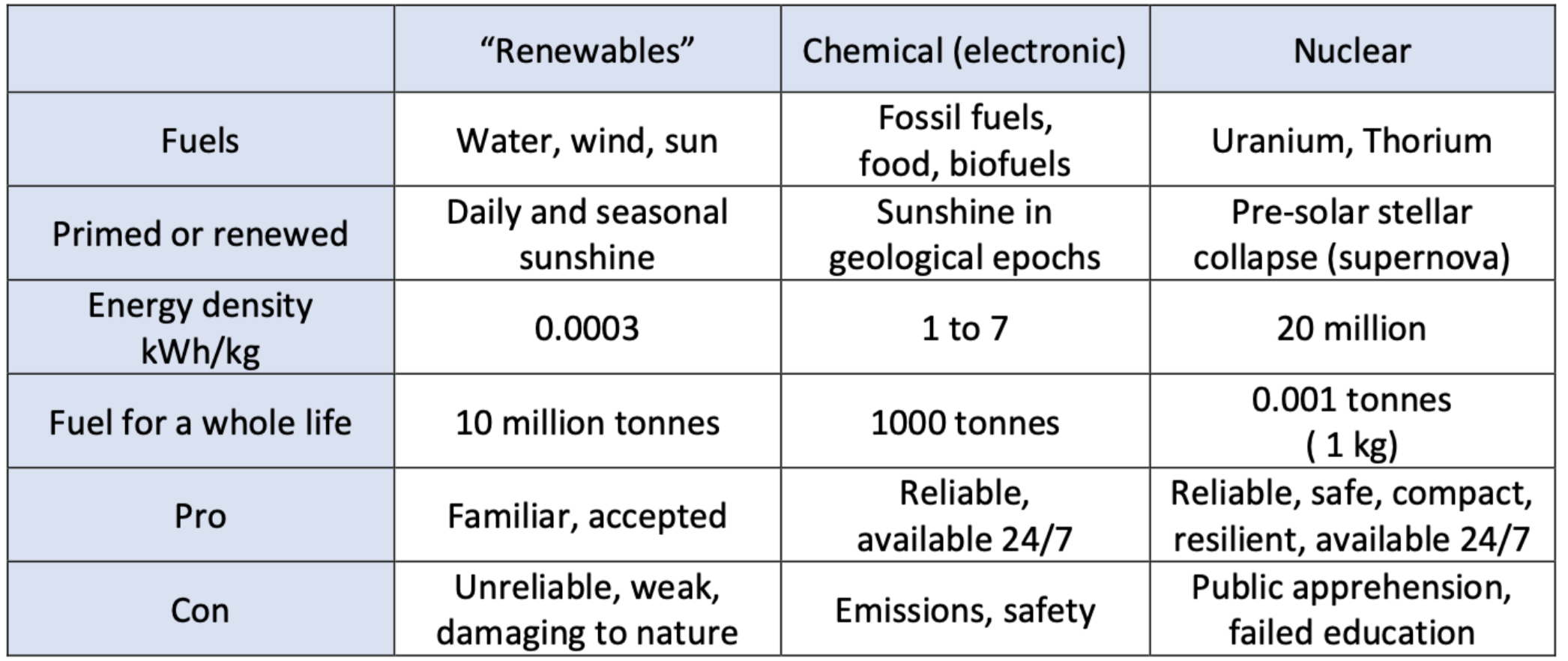 https://www.researchgate.net/publication/339629356_Nature_Energy_and_Society_A_scientific_study_of_the_options_facing_civilisation_today
5 Wind and solar
CO2 quantities
Cubic mile of oil
Wind and solar costs
Capacity factor
Natural gas dependency
Intermittency
Materials mining
Fission is in Fashion